Ingénierie système en phase préparatoire du projet
Yann Le Gallou
PNF « Nouveau LGT en STI2D et SI » - 15 janvier 2019 - Lycée Raspail
Ingénierie système en phase préparatoire du projet
Sommaire
Introduction
Spécification des besoins
Analyse des exigences
Plugin MagicDraw
2
Ingénierie système en phase préparatoire du projet
Sommaire
Introduction
Spécification des besoins
Analyse des exigences
Plugin MagicDraw
3
Introduction
L’ingénierie système
3 processus techniques :
Définition des besoins des parties prenantes
Analyse des exigences (spécification technique)
Conception de l’architecture (fonctionnelle/physique)
Régie par la norme ISO 15288, définissant pour chaque processus :
L’objet du processus
Les résultats
Les activités (tâches à accomplir)
Une démarche (la seule aujourd’hui), permettant de construire un modèle du produit, formalisé en SysML :
MBSE : Model-Based System Engineering
4
Introduction
L’ingénierie système : place dans le projet
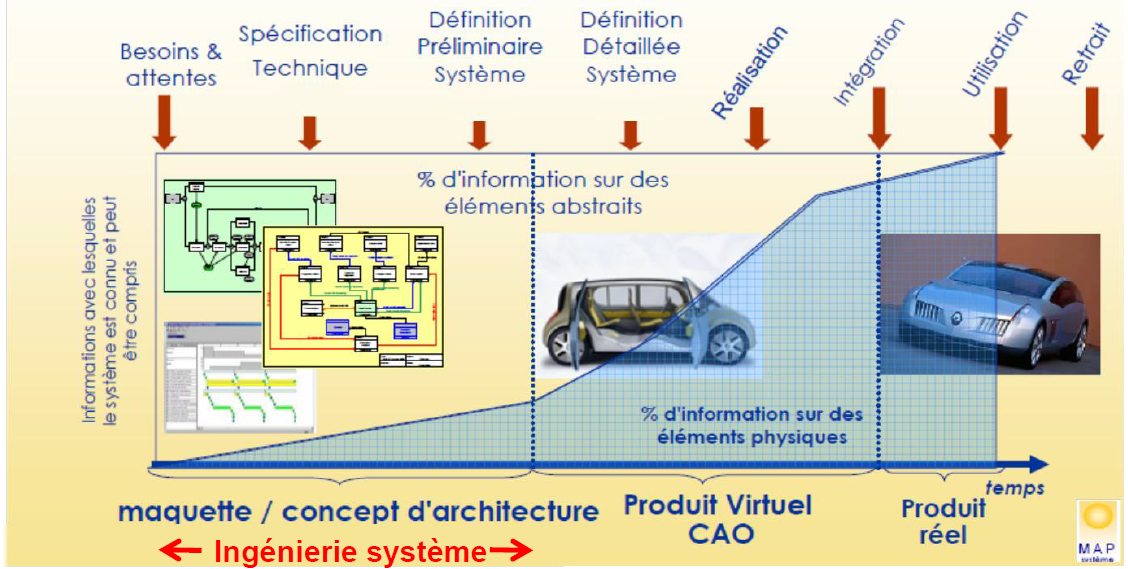 Besoin initial
Garante de l’IVVQ
5
Introduction
L’ingénierie système : Les processus techniques
Domaine de la solution
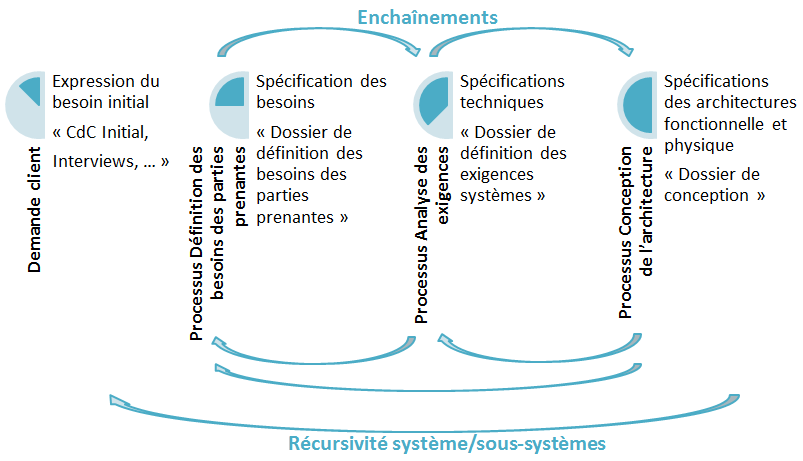 Cahier
Des
charges
Domaine du problème
6
Introduction
Ingénierie système et modélisation SysML
Cdc : indispensable
Nécessaire, mais pas exigible
Exigible
7
[Speaker Notes: 1 – Les diagrammes produits en DBPP constituent le Cdc, indispensable à tout projet
2 – l’analyse des exigences permet de définir les états du système (SMD) et l’architecture logique est constituée de diagramme d’activités, qui sont nécessaires à la modélisation du produit mais ne peuvent être éxigées des enseignants comme des élèves (laissé au libre-arbitre)
3 – L’architecture physique devra être établie, et en ce sens une fomalisation en BDD+IBD SysML ou chaine de puissance/chaine d’info est exigible dans tout projet (de la part des élèves)]
Ingénierie système en phase préparatoire du projet
Sommaire
Introduction
Spécification des besoins
Analyse des exigences
Plugin MagicDraw
8
Spécification des besoins
Les activités
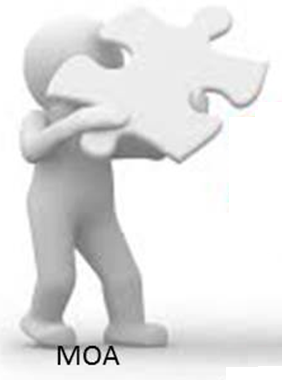 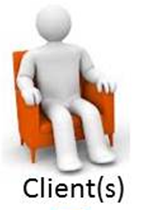 Besoin initial
Mission
Contexte
Utilisations
Besoins
9
[Speaker Notes: 1 – La mission est rédigée sur la seule base du besoin initial : formalisation du besoin initial
2 – Le contexte est rédigé sur la seule base du besoin initial (la mission), avec d’éventuels retours pour mieux formaliser la mission (vis-à-vis de certaines parties prenantes…)
3 – les cas d’utilisations sont rédigés sur la base de la mission, en faisant intevenir des acteurs issus du contexte. Cette activité peut générer des réécritures et/ou modifications de la mission, et éventuellement des parties prenantes.
4 – Les besoins sont établis sur la base de toutes les descriptions précédentes. Cette activité peut nécessiter des ajustements dans la formalisation des différentes descriptions précédemment établies.]
Spécification des besoins
Besoin initial
Le besoin initial
Formulé par le client.
Apporte toujours une réponse à une problématique 
(sociétale, environnementale, économique).
Consiste bien souvent en :
l’amélioration d’un produit existant, suite à une révision du cahier des charges initial ;
la création d’un nouveau service répondant à des attentes fortes ;
une initiative personnelle, prospective et visionnaire (prise de risque).
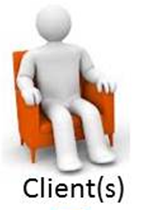 10
Spécification des besoins
Besoin initial
Besoin initial du projet « Mécanodrone »
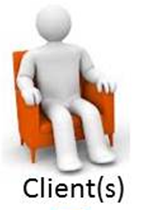 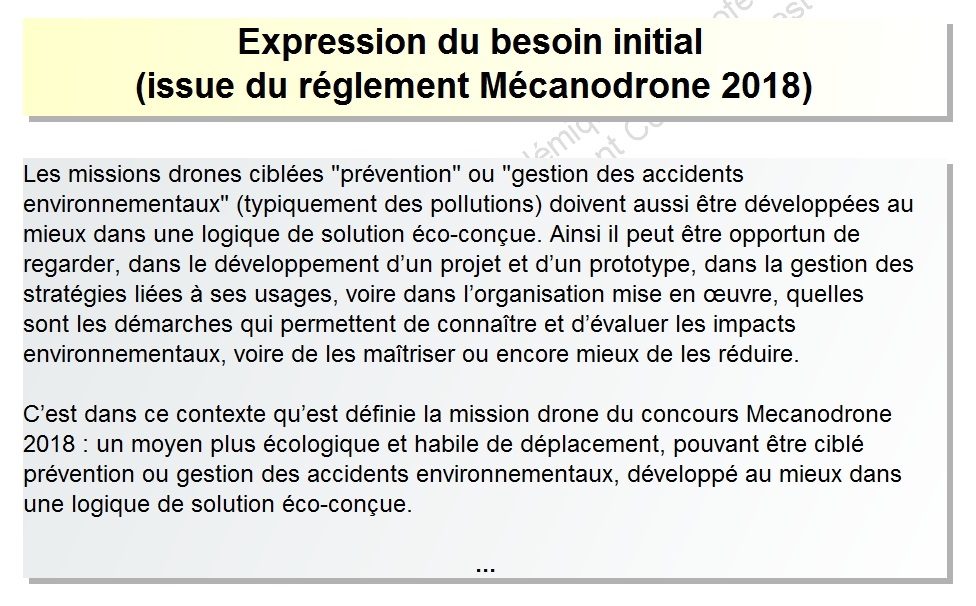 11
Spécification des besoins
Mission
La mission du produit
Reformulation du besoin initial (sans ajout), permettant de 
manière explicite de répondre aux questions suivantes :

Pourquoi ai-je besoin de ce produit ?
	→ pour répondre à un problème posé
	→ finalité du produit

Que doit faire ce produit pour cela ? 
	→ mission du produit

Formalisation sous forme graphique par un diagramme des exigences (un besoin est une exigence).
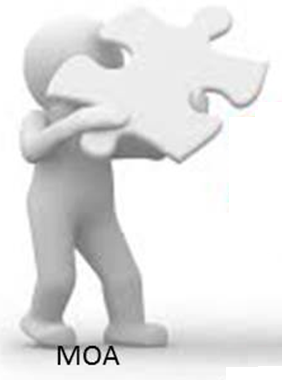 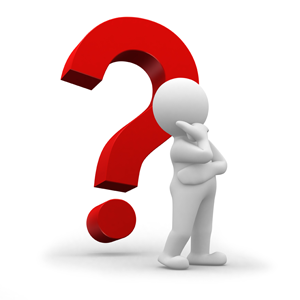 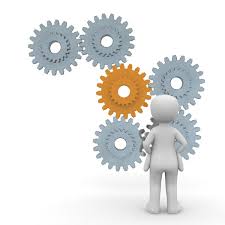 12
Spécification des besoins
Mission
Mission du projet « Mécanodrone »
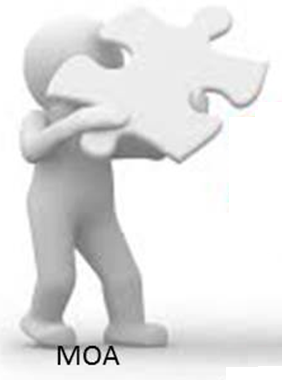 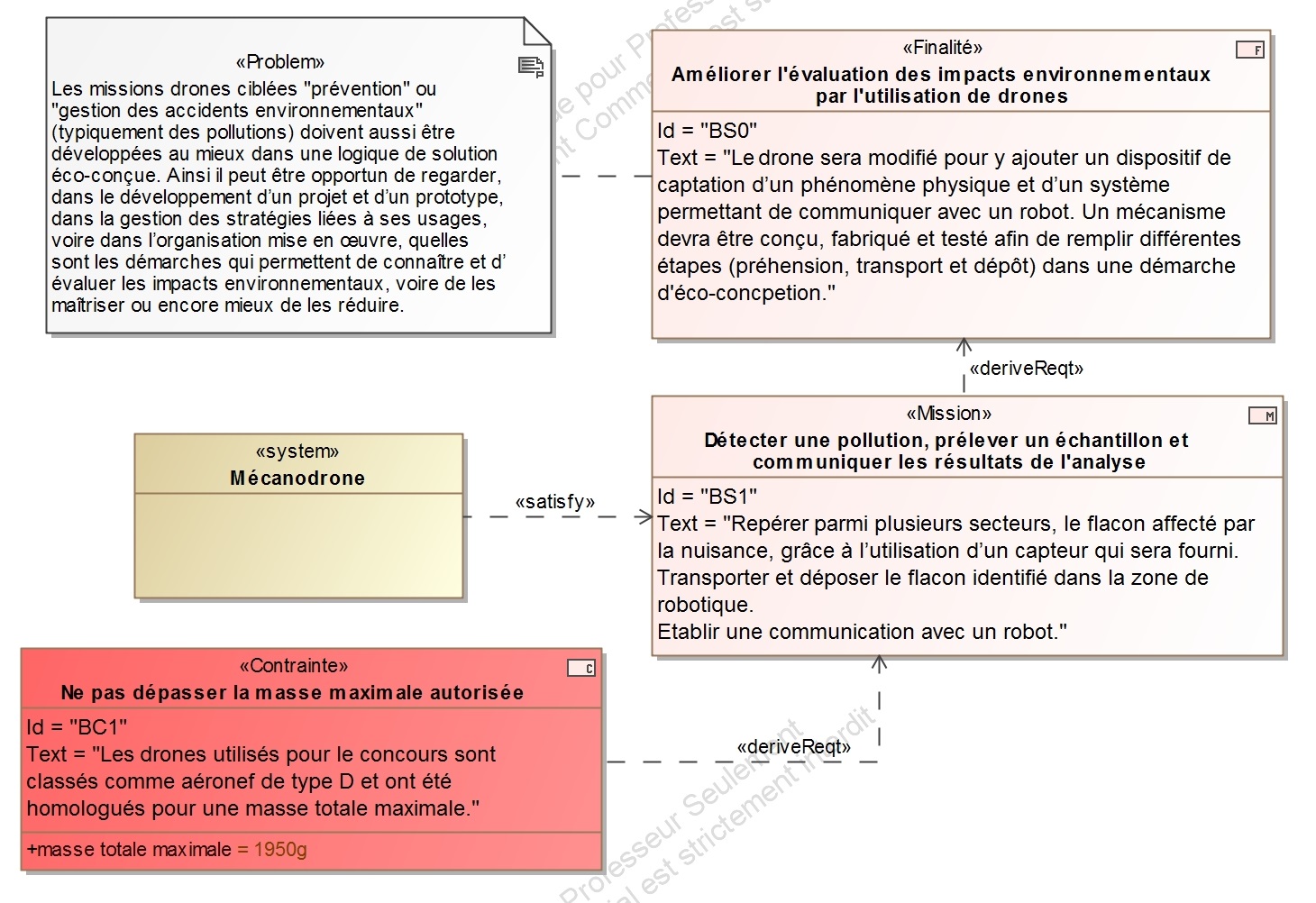 Contrainte initiale, imposée dans le règlement du concours
13
Spécification des besoins
Mission
La mission du produit : définition globale du projet
Synthèse du projet d’un point de vue « client ».
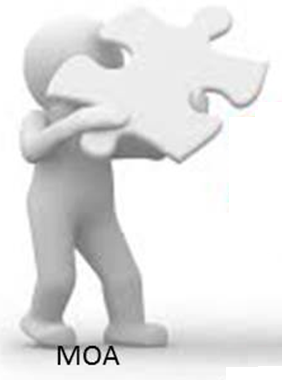 Enjeu
Problématique
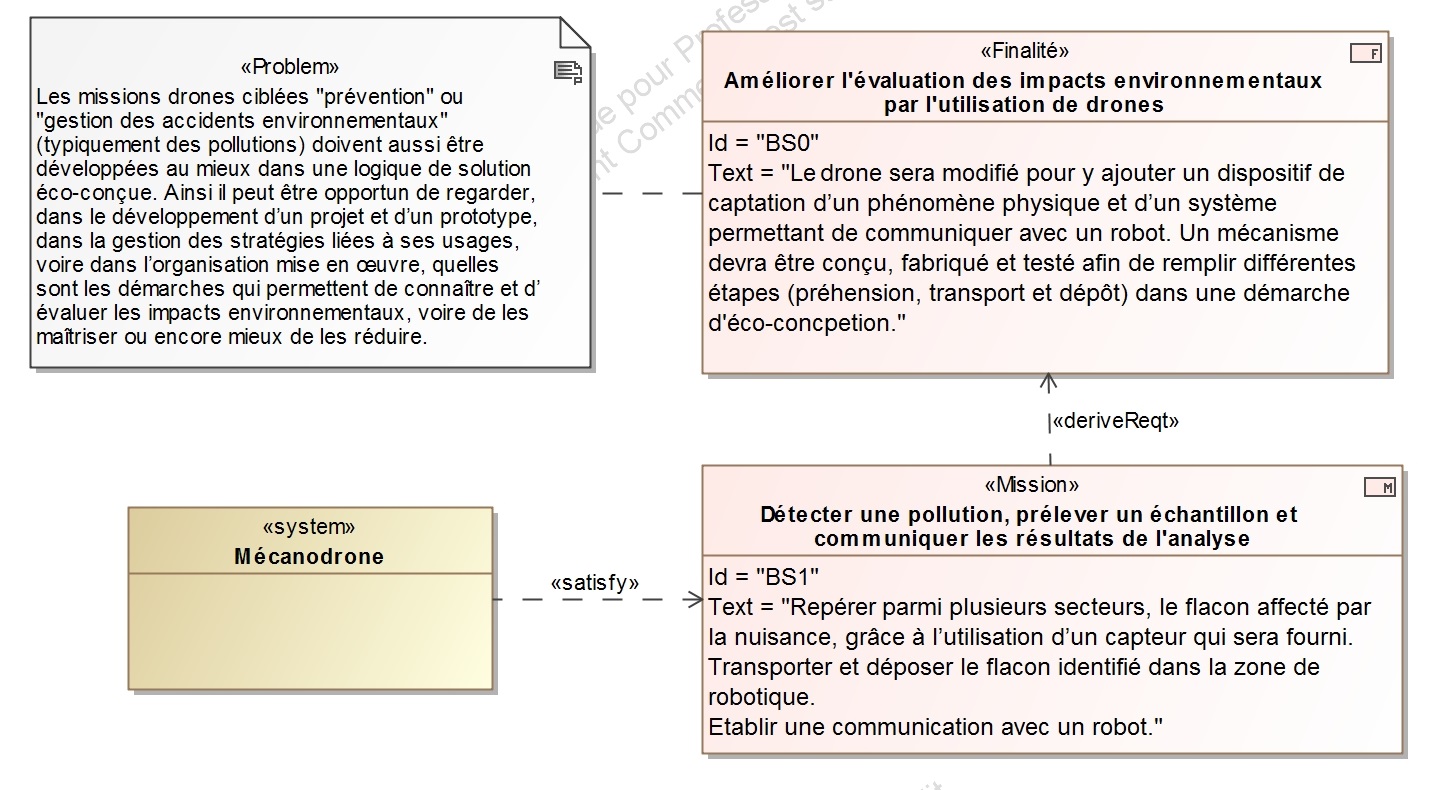 Titre du projet
14
Spécification des besoins
Contexte
Le contexte du produit
Un produit est amené à évoluer dans un environnement
donné (le contexte), en interaction avec des acteurs
 (parties prenantes) et utilisant des ressources.









Formalisé par un diagramme de contexte (mélange d’acteurs et de blocs dans un même diagramme).
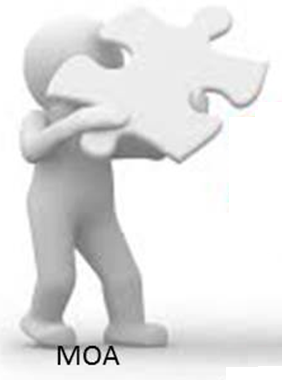 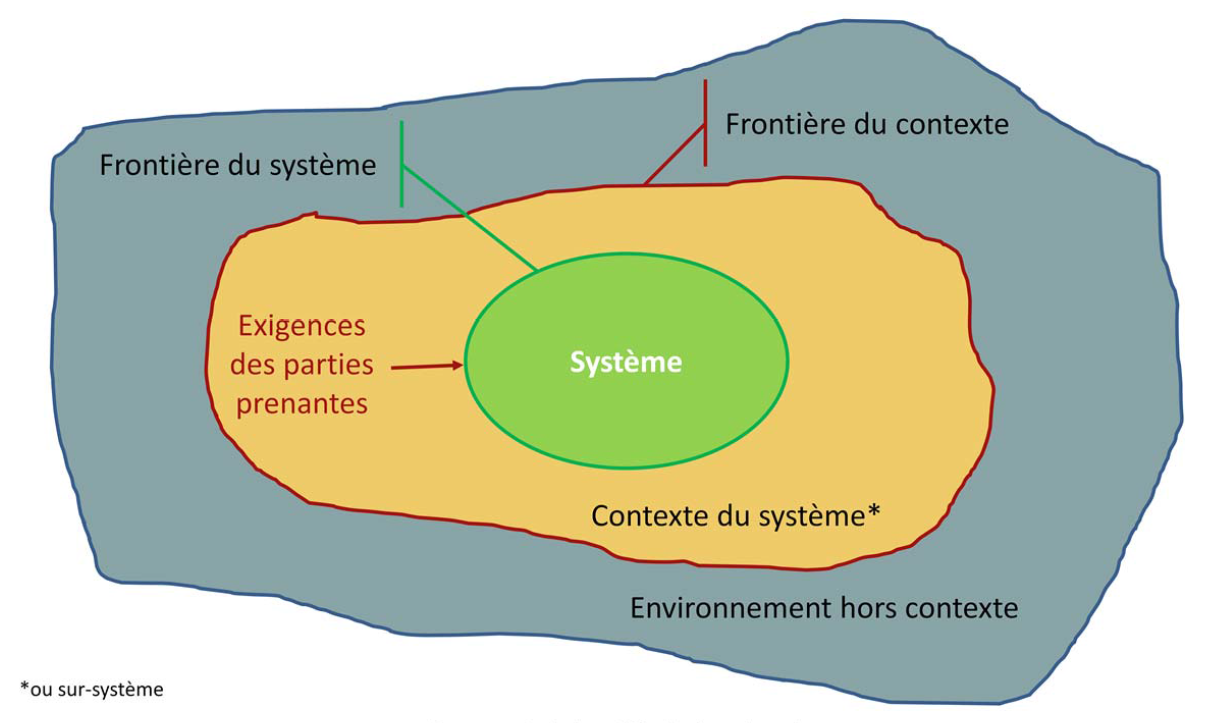 15
Spécification des besoins
Contexte
Contexte du projet « Mécanodrone »
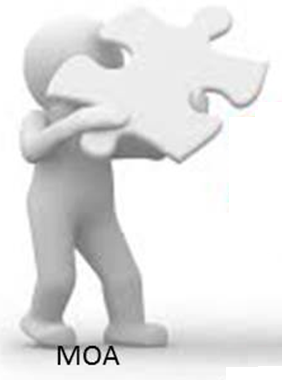 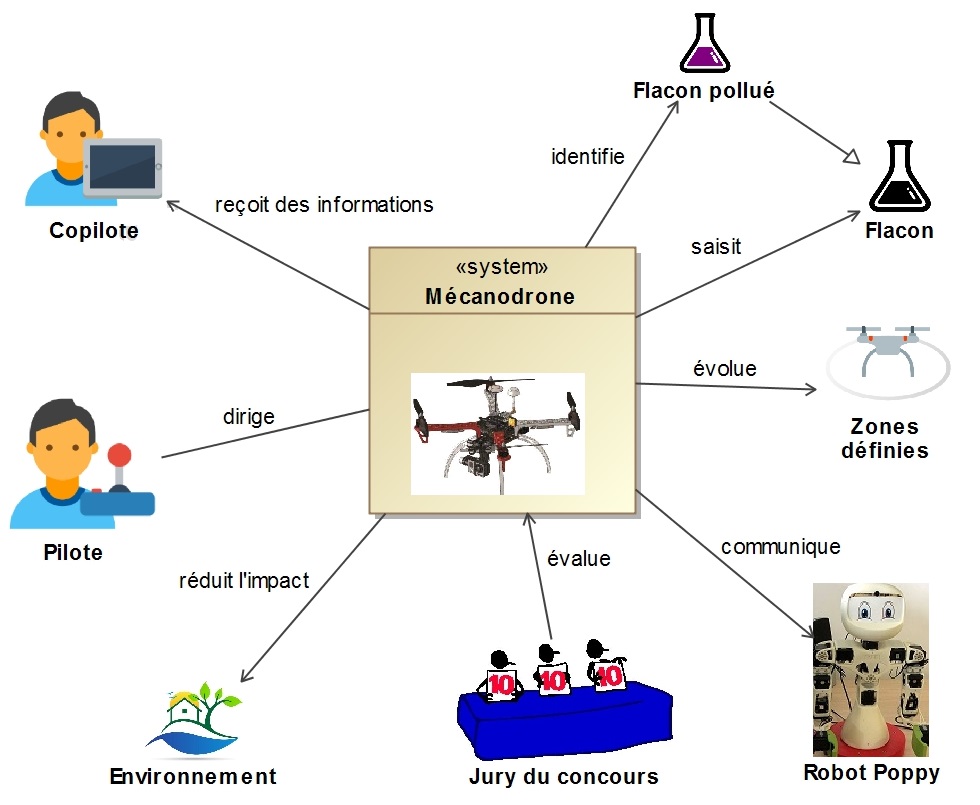 16
Spécification des besoins
Utilisations
Les utilisations du produit
Un produit :
rend des services (services attendus/rendus) ;
produisant un résultat observable ;
décrits par un déroulement temporel (scénario) : 
		→ les cas d’utilisation
La mission du produit constitue le cas d’utilisation principal.
Les cas d’utilisation, via leur scénario d’utilisation, décrivent le comportement attendu du produit.

Cas d’utilisation = comportement attendu du produit

Formalisés par un diagramme de cas d’utilisation (incluant la description textuelle du scénario, qui servira au final à valider le produit d’un point de vue comportemental).
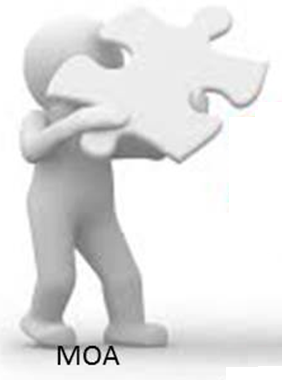 17
Spécification des besoins
Utilisations
Utilisations du Projet « Mécanodrone »
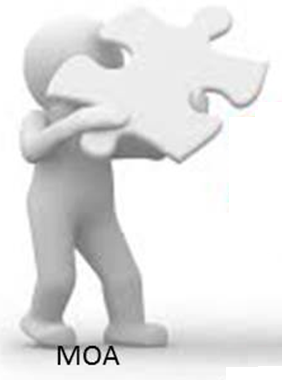 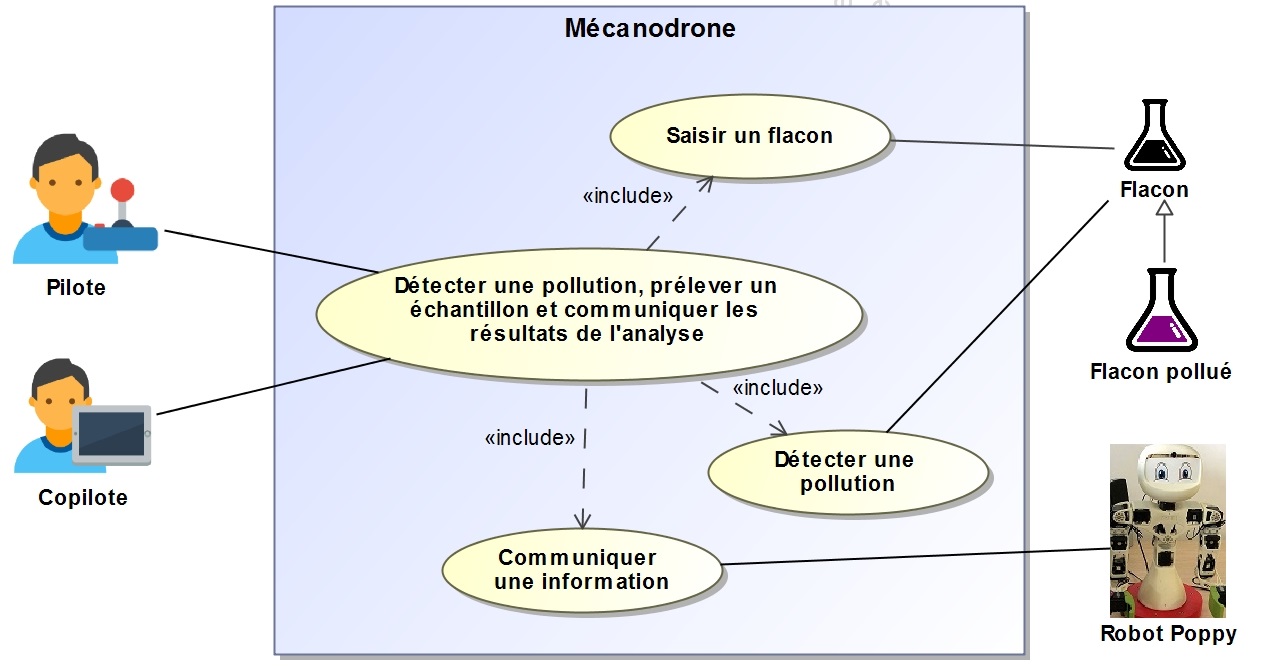 18
Spécification des besoins
Utilisations
Scénario d’utilisation du projet « Mécanodrone »
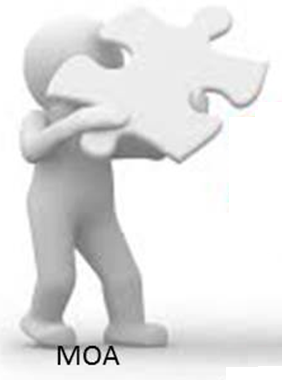 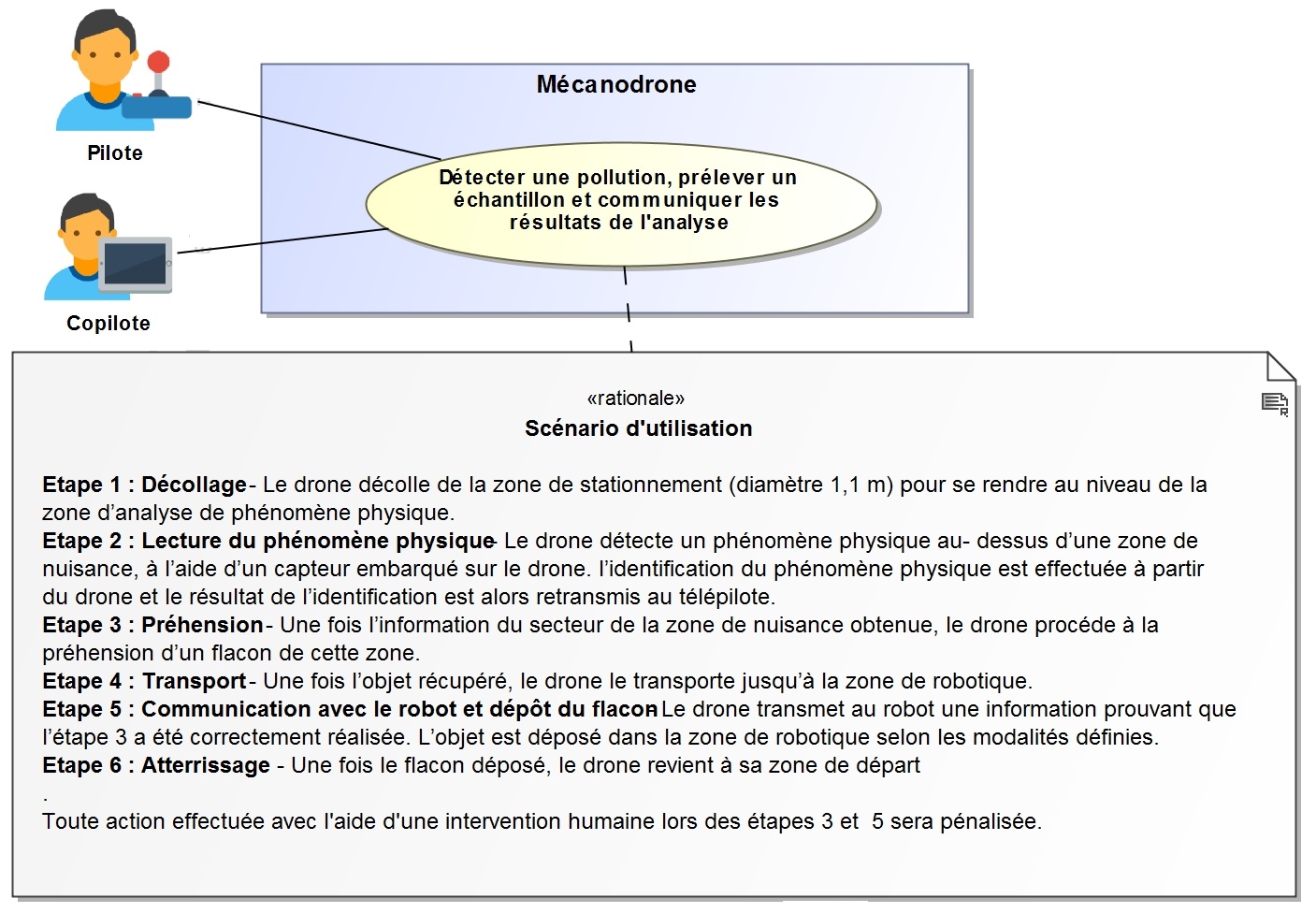 Remarque : éventuellement fait sous forme de diagramme de séquence, mais pas une obligation (forme textuelle nécessaire et suffisante) !
19
Spécification des besoins
Besoins
Les besoins des parties prenantes
Typés de la façon suivante :
Service attendu ;
Opérationnel : mode de fonctionnement, 
modes de marche, condition d’évolution, … ;
Performance ;
Interface : physique, ergonomie, interopérabilité, … ;
Contrainte : liée à une phase de vie, environnement du produit, règlementation, coût, délai, etc.

Obtenus sur la base des éléments initiaux (contraintes, performances attendues initiales), complétés par l’analyse des activités précédentes : 
étude du contexte : besoins d’interface, contraintes ;
utilisations = besoins de services attendus ;
étude des scénarios : besoins d’interface, opérationnels, ...
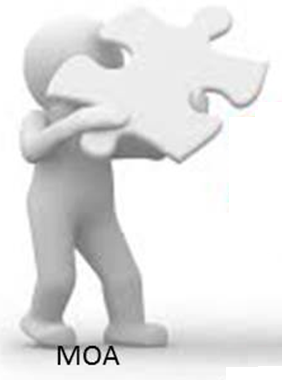 20
Spécification des besoins
Besoins
Capture des besoins projet « Mécanodrone »
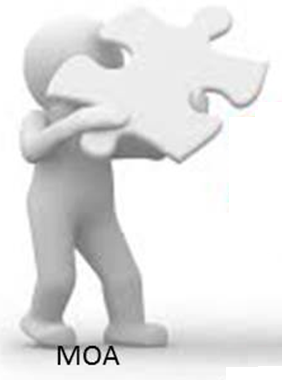 Contraintes, 
performances 
initiales
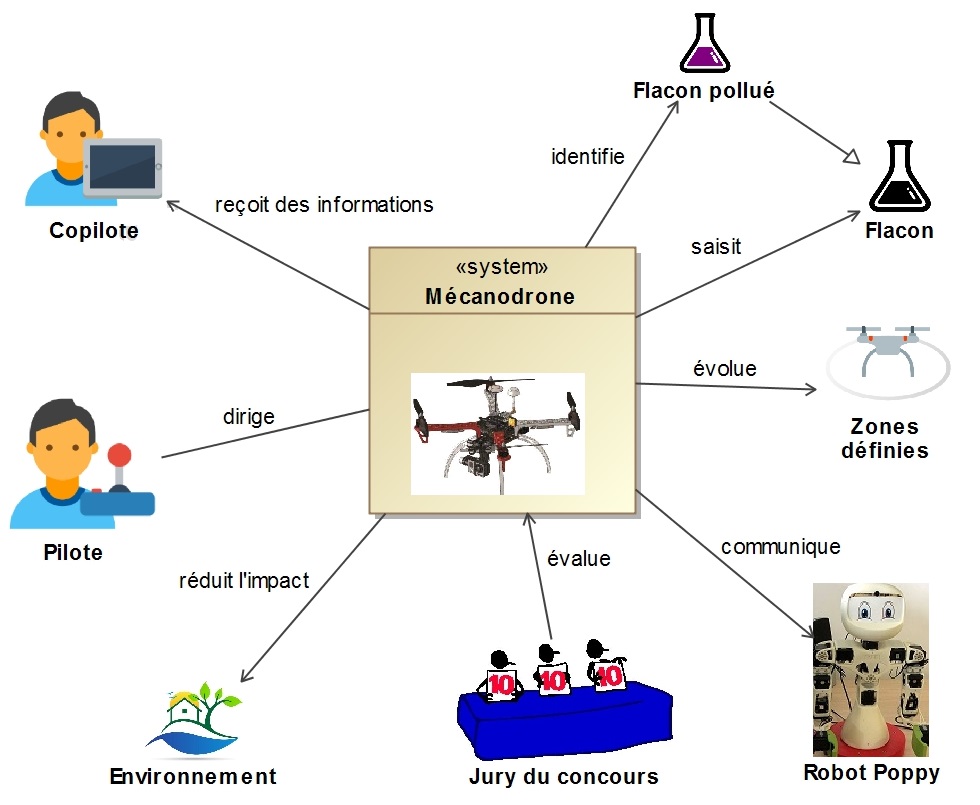 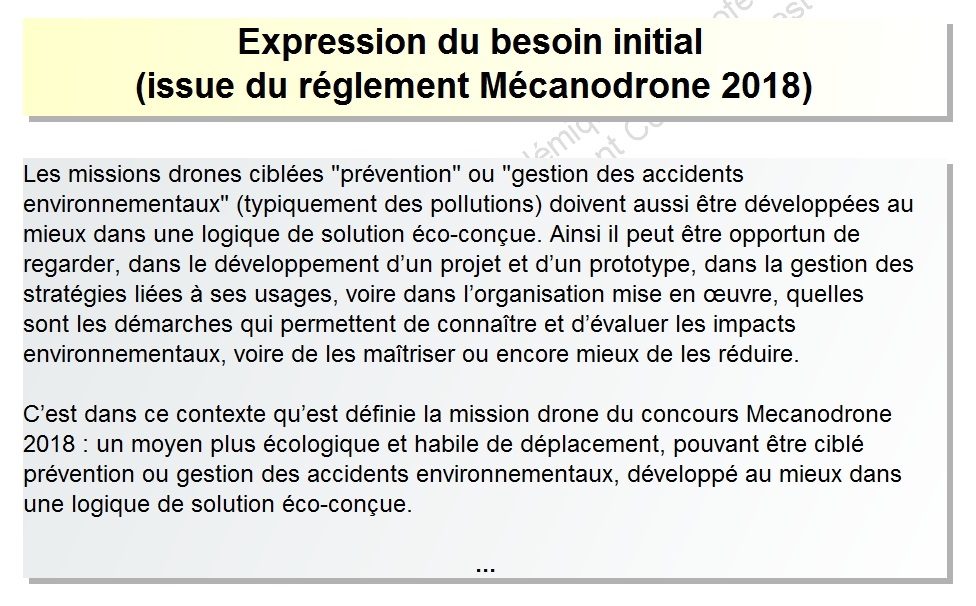 Besoins d’interface, 
contraintes
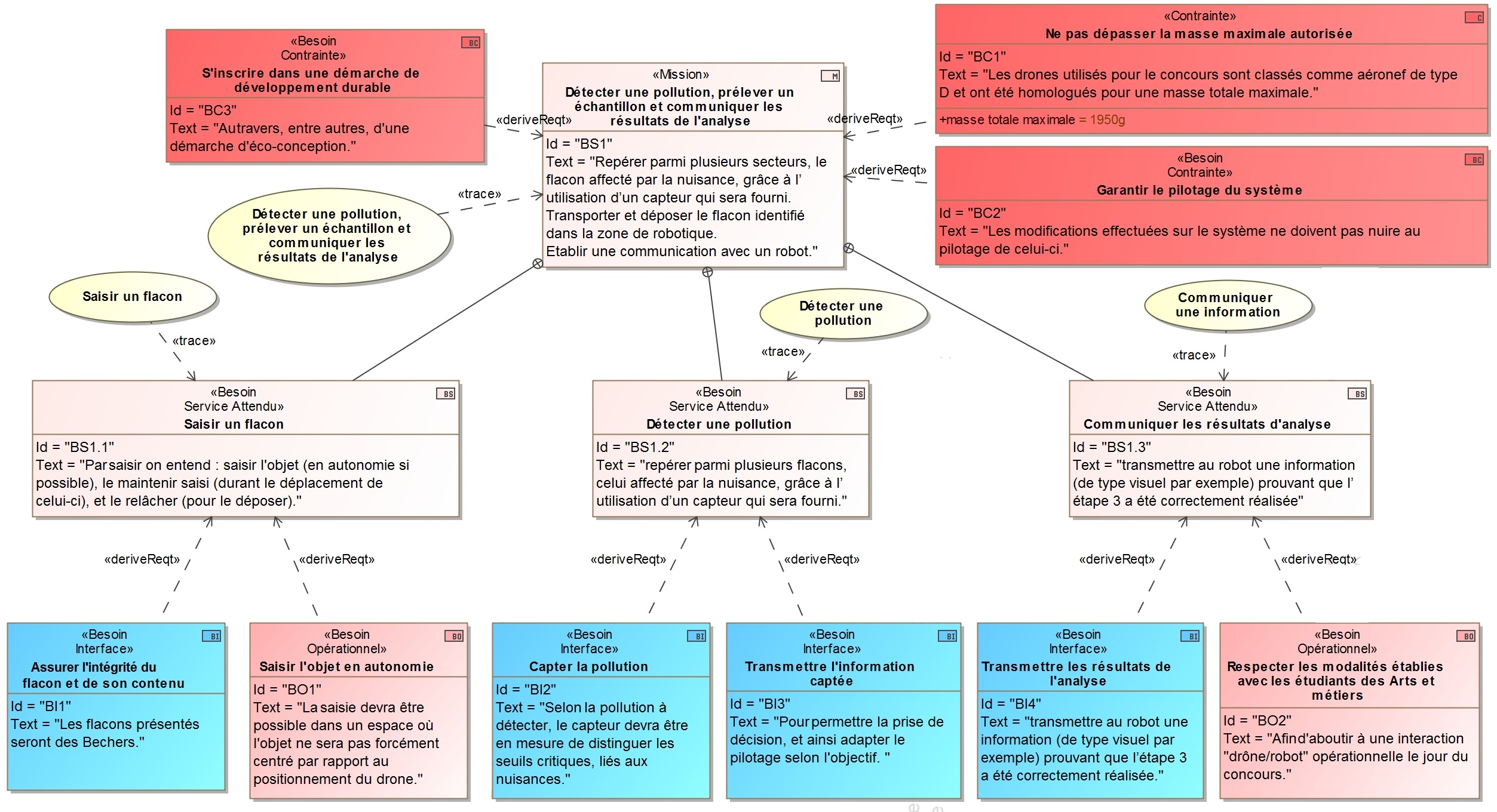 Besoins de 
services attendus
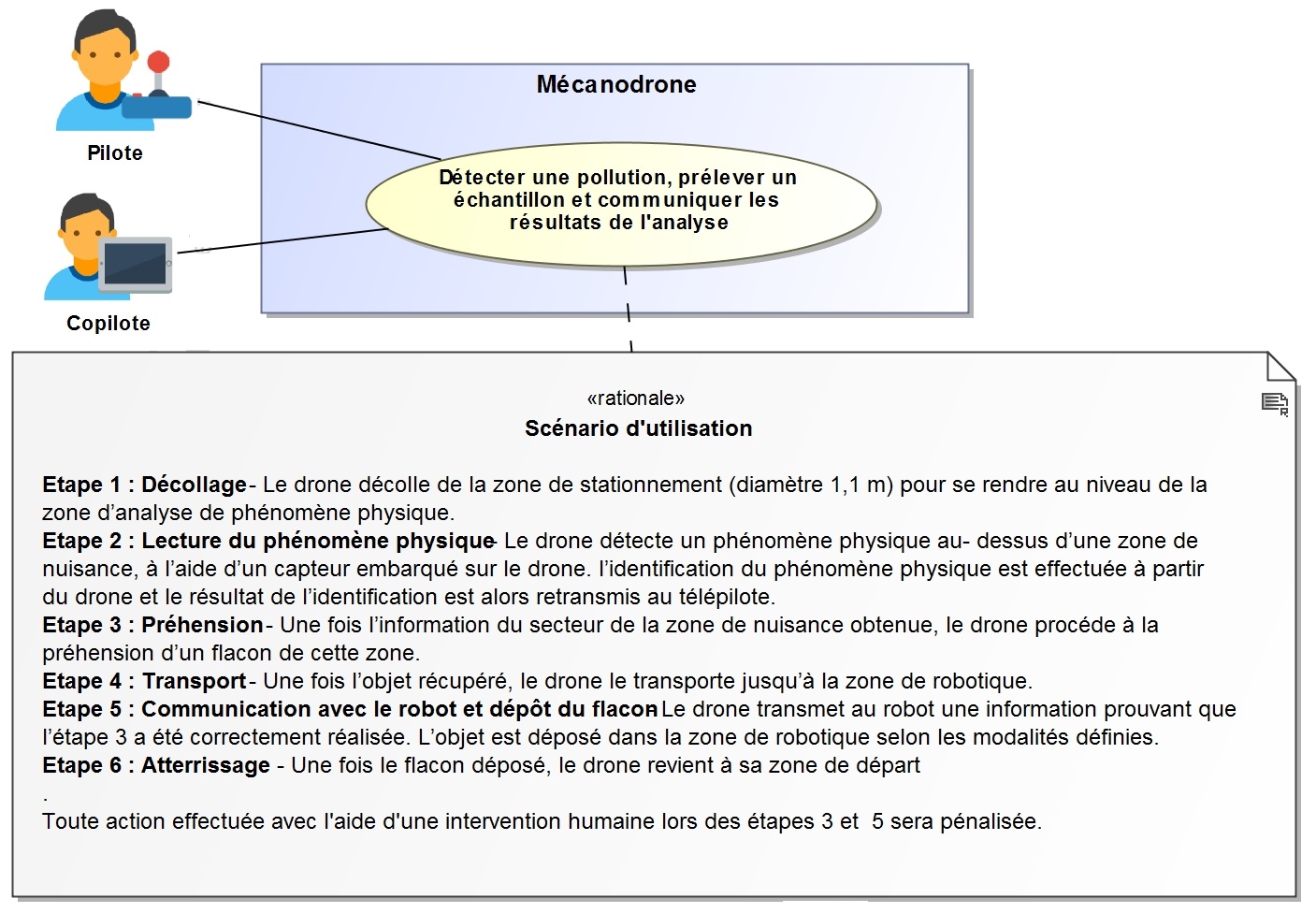 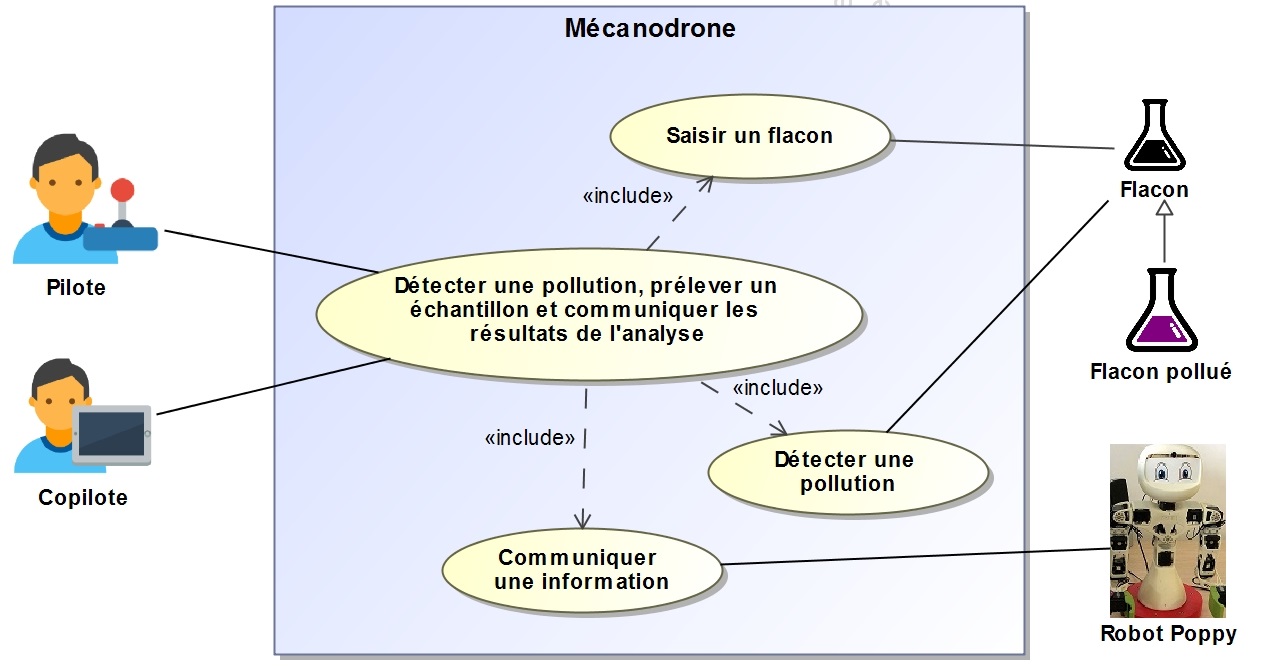 Besoins 
opérationnels, 
d’interface, 
de performance
21
Spécification des besoins
Besoins
Besoins des parties prenantes du projet « Mécanodrone »
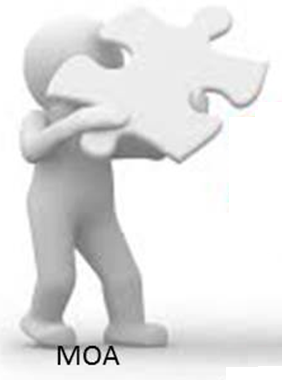 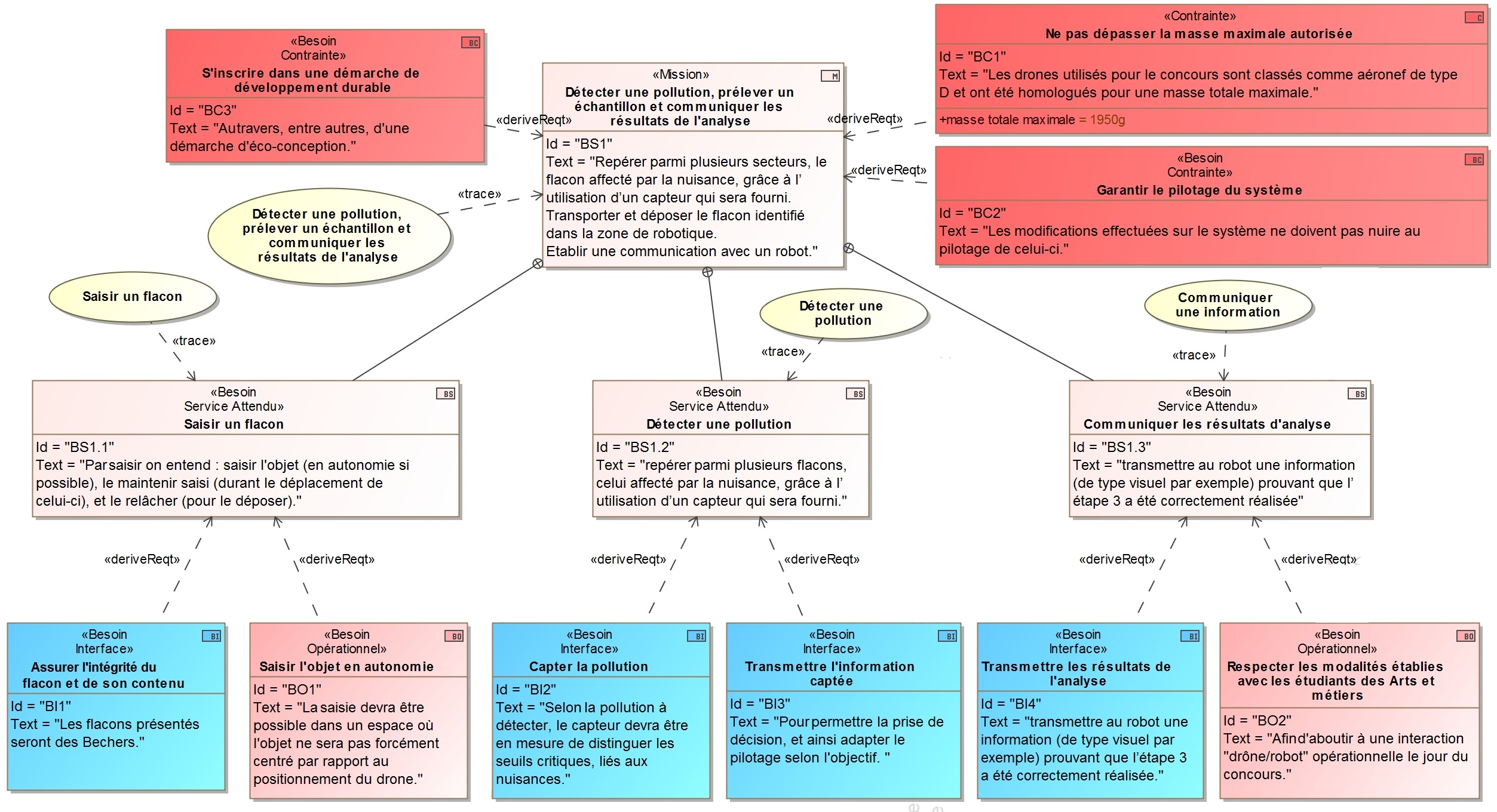 22
Spécification des besoins
Besoins
Bonne rédaction d’un besoin
La MOA en charge de la spécification des besoins n’amène 
aucune expertise : les besoins sont rédigés en des termes 
non spécialistes, n’amenant aucune solution technique ni 
architecturale. 

Exemples :
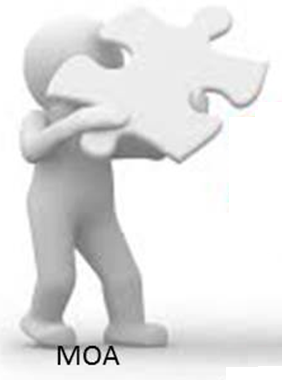 23
Spécification des besoins
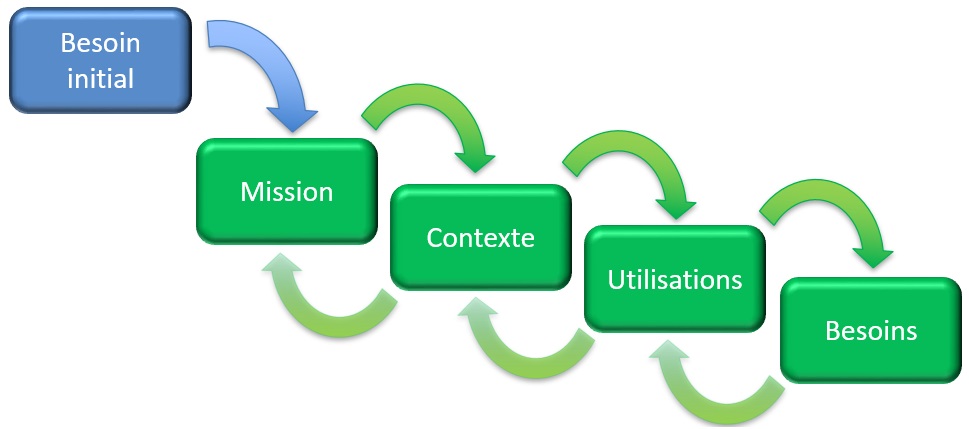 Synthèse des activités = Cahier des charges
La spécification des besoins permet donc de répondre à :

Pourquoi le produit est-il utile/nécessaire ? → finalité
Que doit-il faire ? → mission
Qui est concerné / impacté par celui-ci ? → parties prenantes
Quelles sont les frontières du produit ? → contexte
Quels services sont attendus ? → utilisations
Quels sont les comportements attendus ? → scénarios
Quels sont les besoins pour répondre à tout cela ? → besoins

Tout en restant dans l’espace du problème !
24
Spécification des besoins
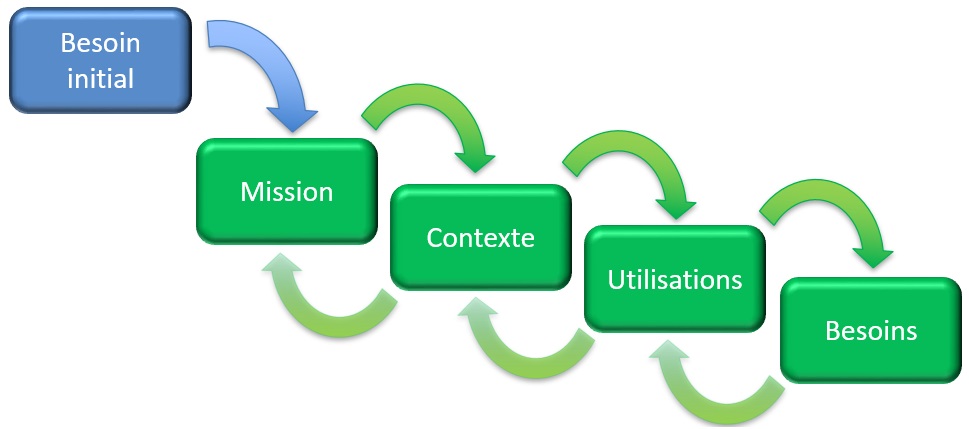 Synthèse des activités = Cahier des charges
L’ensemble des diagrammes constitue le cahier des charges :
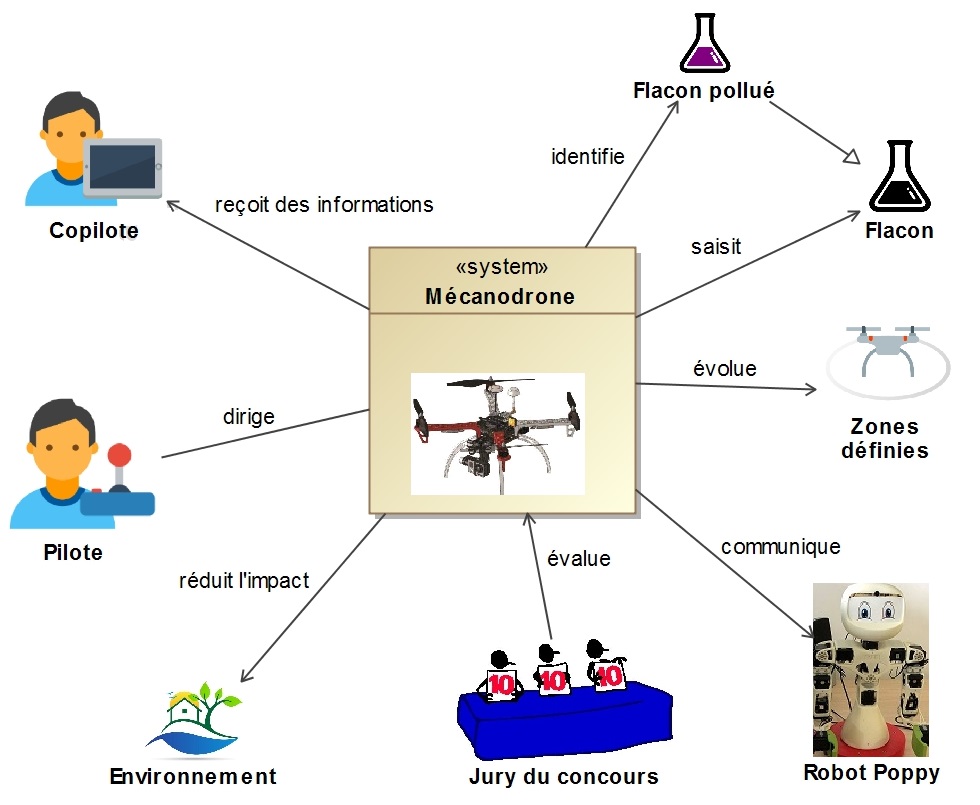 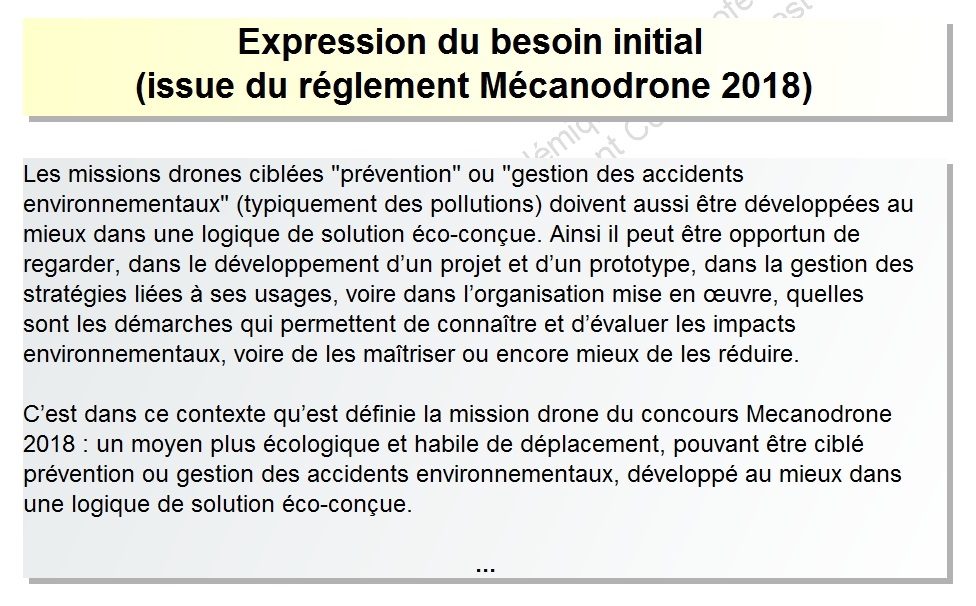 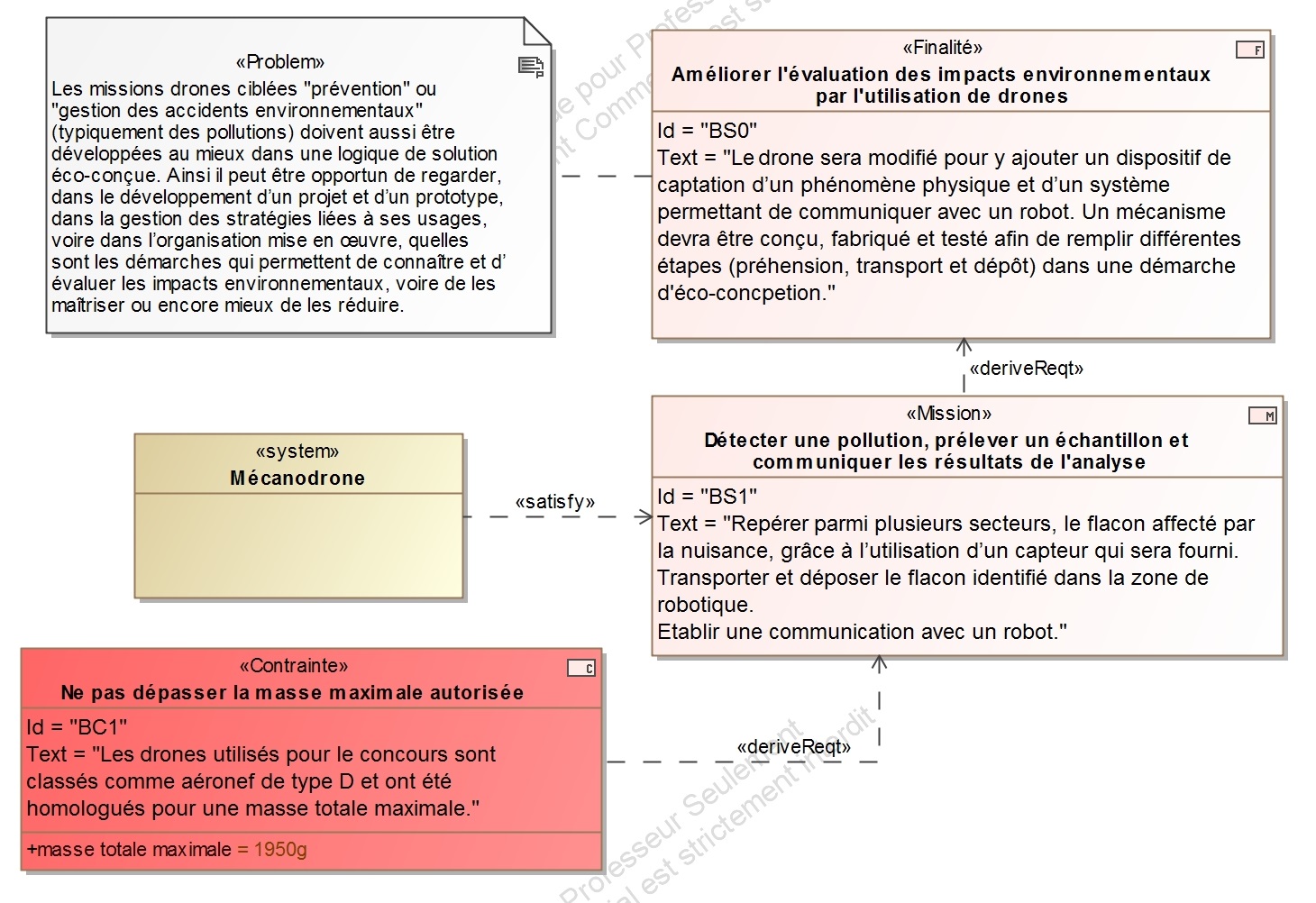 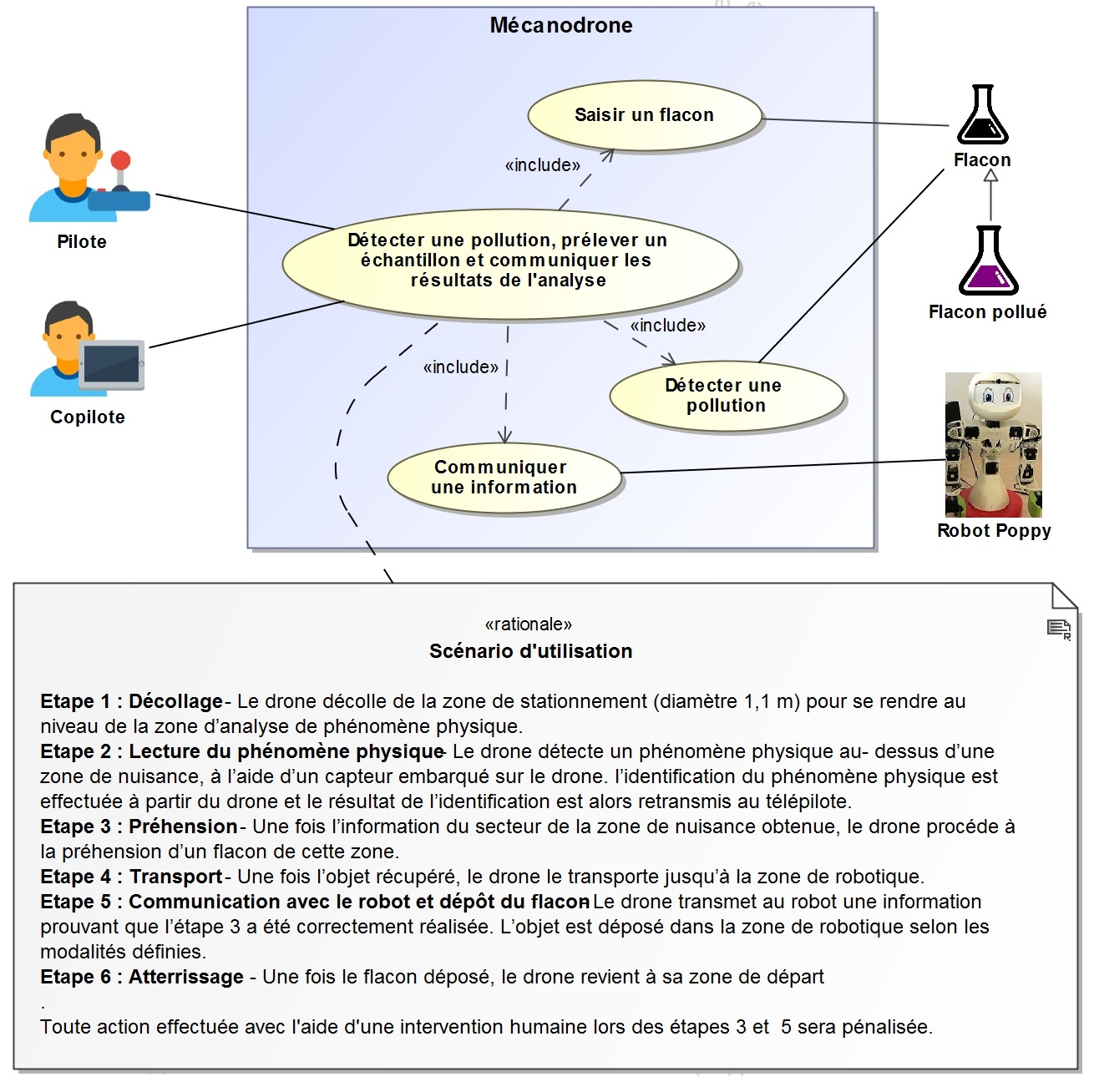 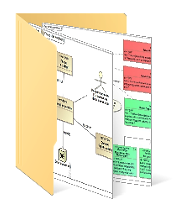 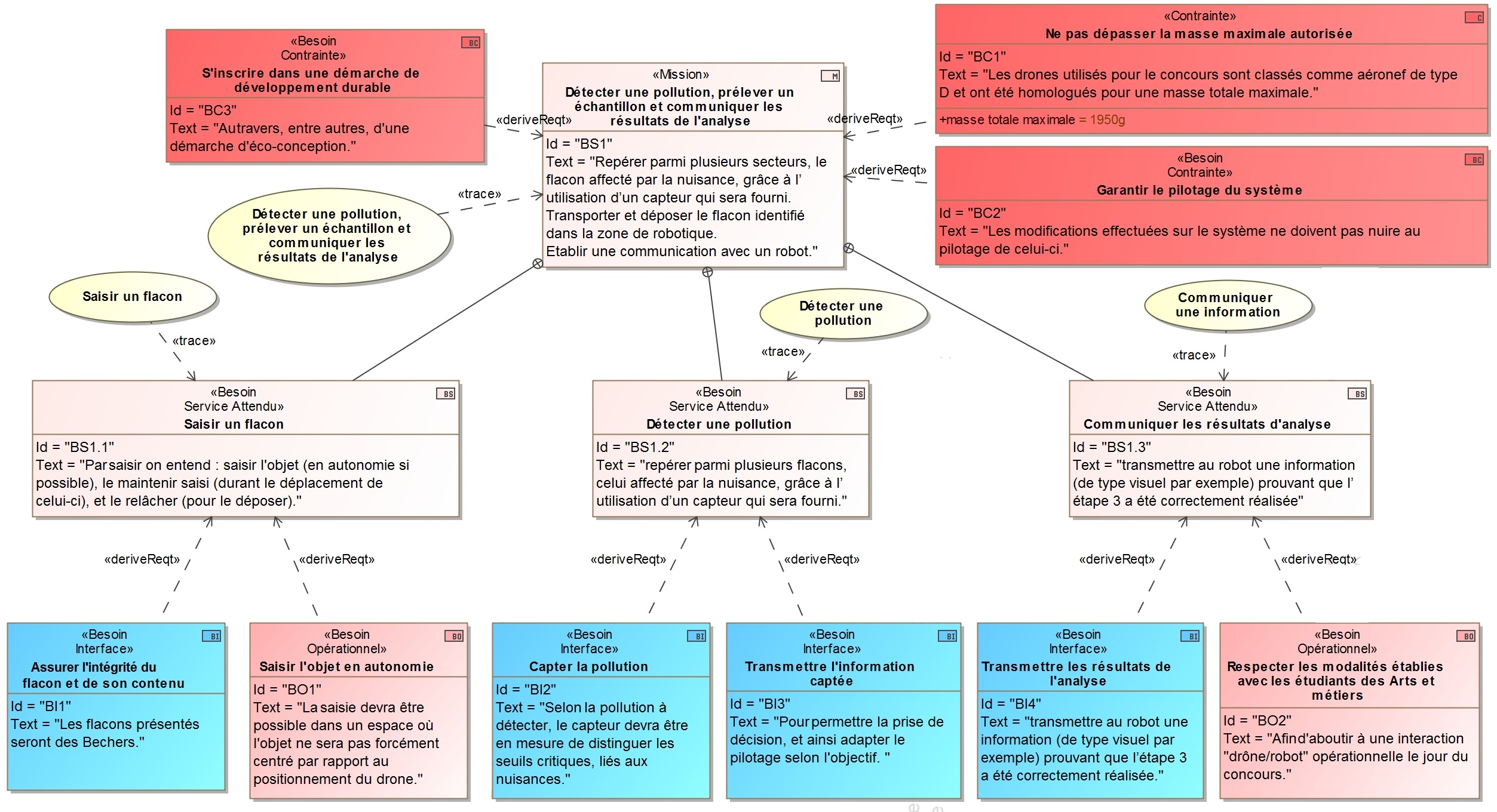 Référentiel IS
des besoins
25
Spécification des besoins
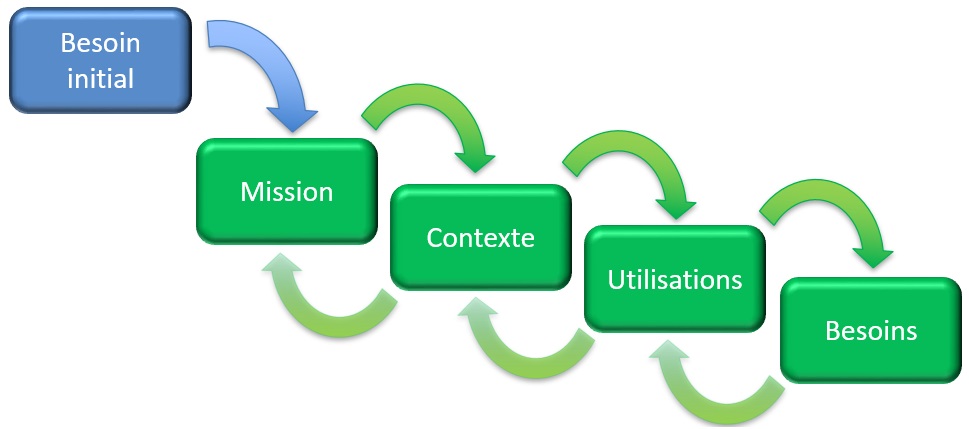 Synthèse des activités = Cahier des charges
Eventuellement enrichi d’une forme tabulaire des besoins :
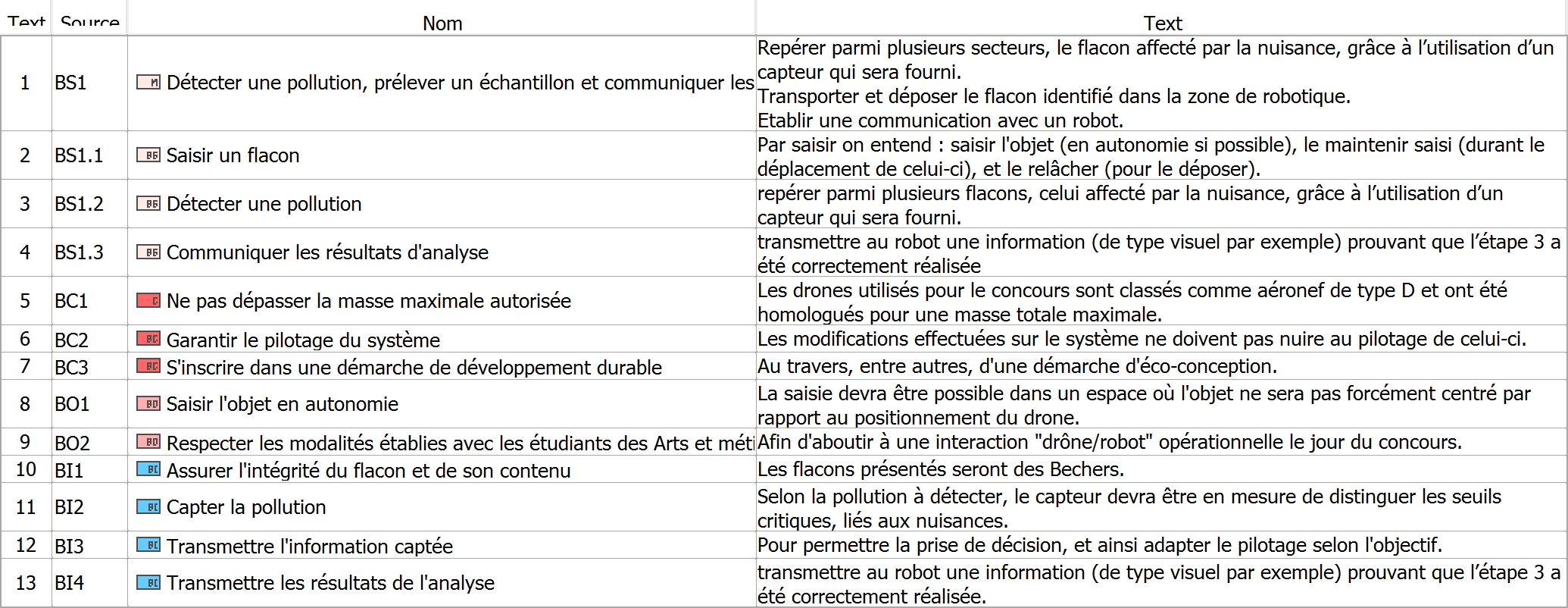 26
Spécification des besoins
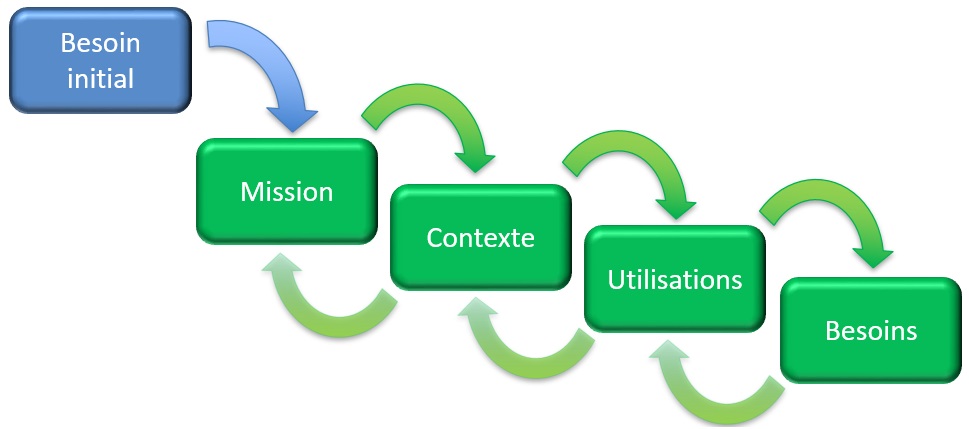 Synthèse des activités = Cahier des charges
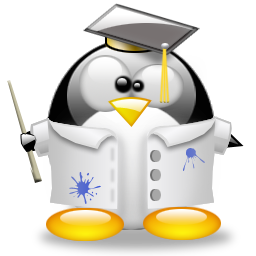 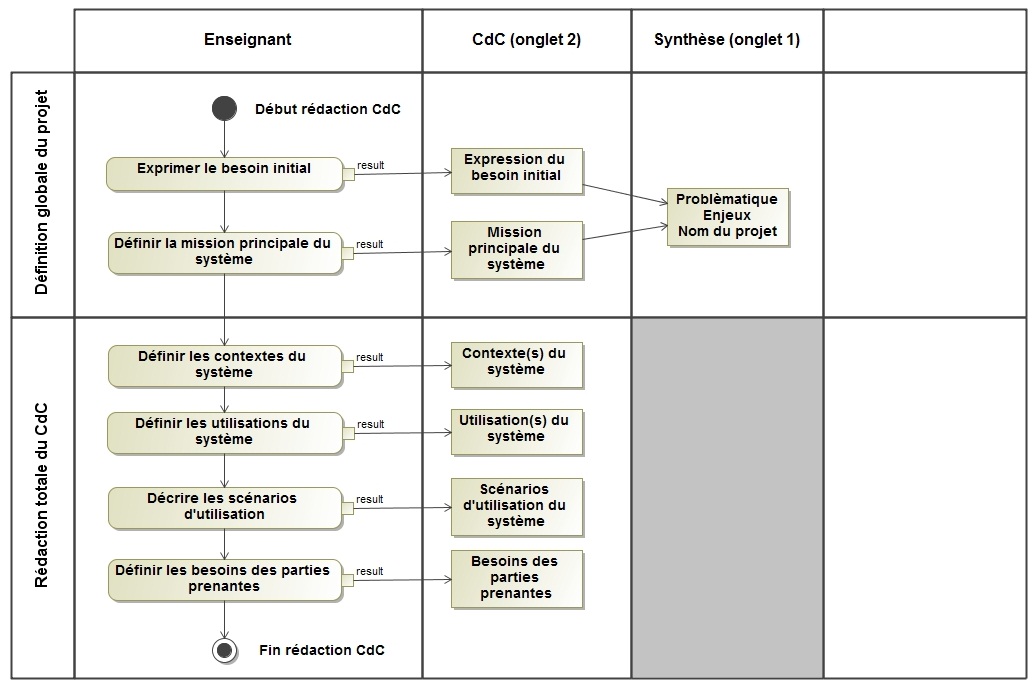 Cdc
Synthèse projet
Client/MOA
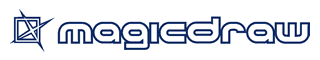 L’enseignant
définit les besoins
Diagramme 
de contenu
Diagramme d’exigences
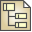 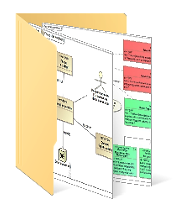 Diagramme 
de contexte
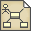 Référentiel IS = Cdc
transmis aux élèves
Diagramme 
de cas 
d’utilisations
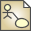 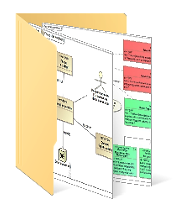 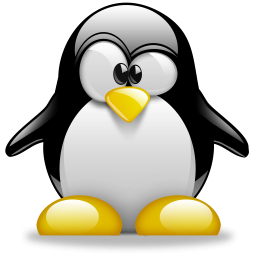 Diagramme d’exigences
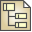 Référentiel IS
des besoins
27
Ingénierie système en phase préparatoire du projet
Sommaire
Introduction
Spécification des besoins
Analyse des exigences
Plugin MagicDraw
28
Analyse des exigences
Objet du processus
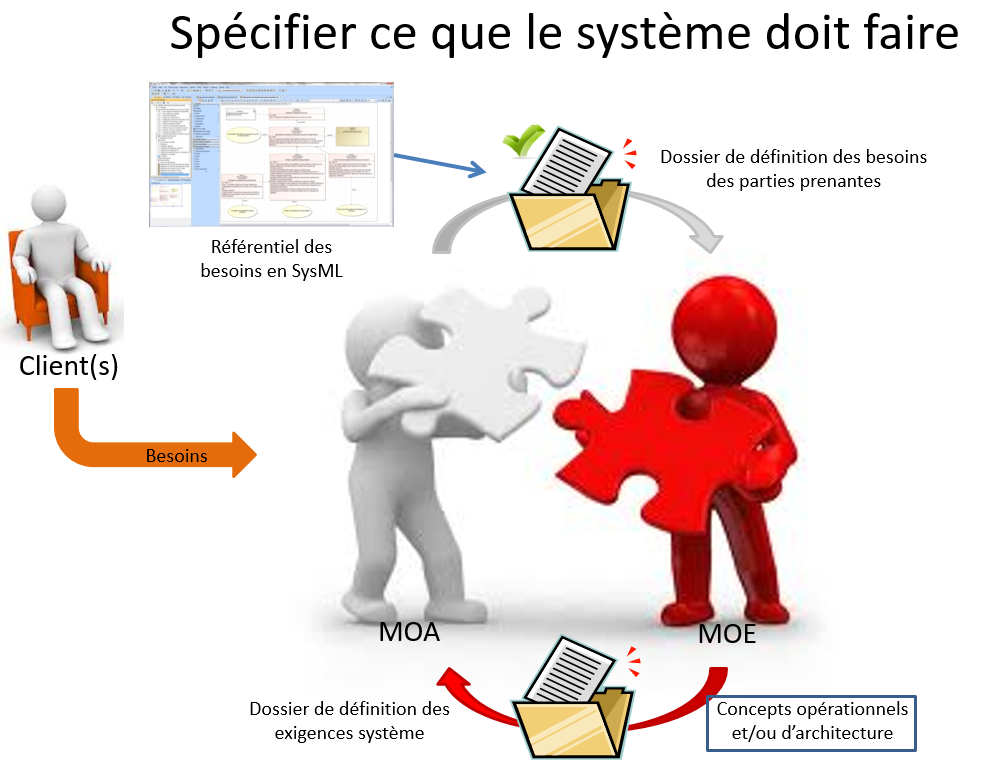 29
Analyse des exigences
Définition des exigences système
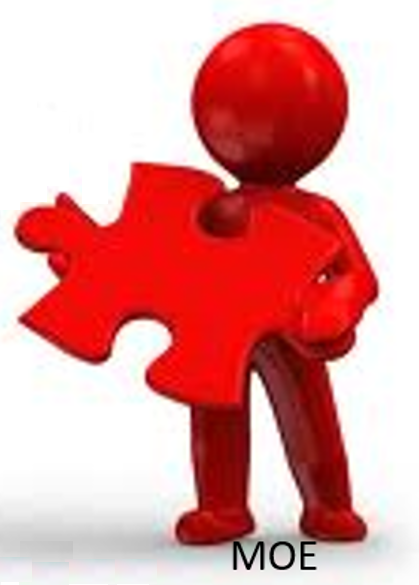 Sans rentrer dans les détails du processus, quelques mots :

Sur la base des besoins des parties prenantes, la maîtrise d’œuvre 
(MOE) en charge de ce processus technique : 
Apporte des concepts systèmes (opérationnels/architecturaux) ;
Décrit les états initiaux (SMD), raffinés par la suite ;
Décrit précisément les scénarios (SD) ;
Définit les exigences système (RD), basées sur les besoins et raffinées par les concepts système apportés.

Les exigences système (ES) sont typées de la même manière que les besoins, sauf pour :
Les besoins de service attendu, qui deviennent des exigences système « Fonctionnelles » ;
les exigences de « Validation » : définissent les protocoles, test ou essais permettant de valider une exigence .
30
Analyse des exigences
Apport des concepts système : Mécanodrone
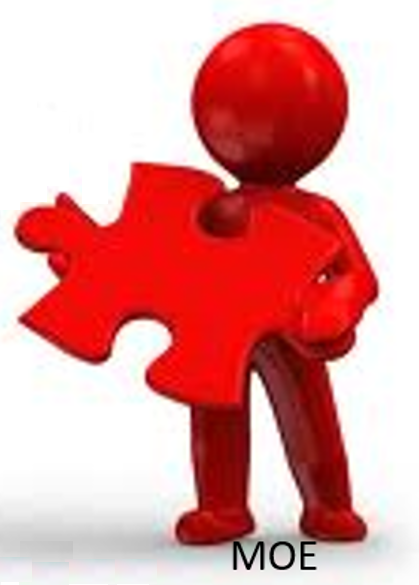 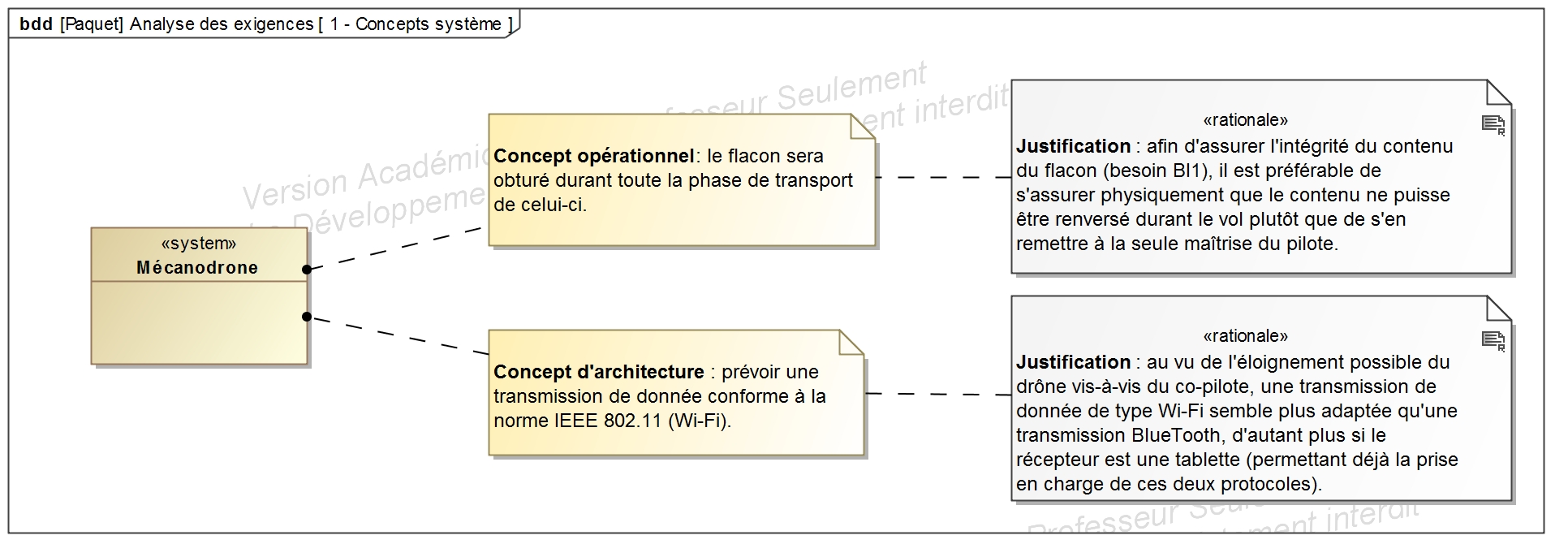 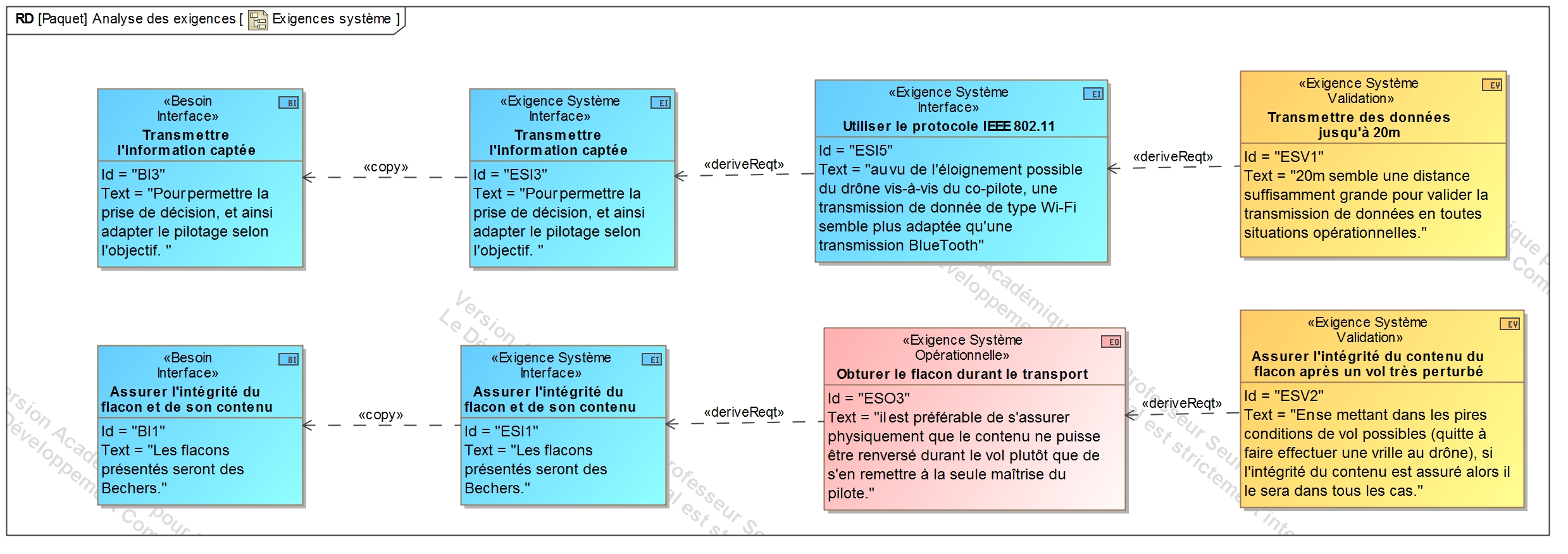 Attention : on dit ce que l’on doit faire et comment on peut le valider, mais en aucun cas on ne dit comment on le fait (même si on a bien une idée) !
31
Analyse des exigences
Jusqu’aux exigences système ?
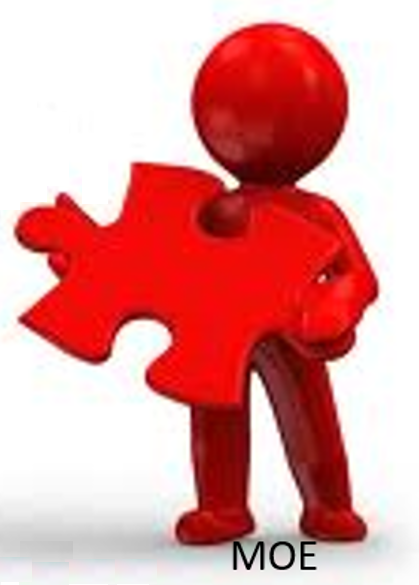 Côté élève : 
Ce qu‘il doit obtenir à la fin de la spécification en amenant ses 
      concepts systèmes aux besoins ;
Base pour la planification (exigence système = tâche).

Côté enseignant : obtenues en amont du projet pour :
Garantir la faisabilité du projet ;
Planifier a priori (identification des tâches) ;
Remédier aux situations de blocage élève (durant le projet). 

Une confusion entre les rôles de MOA (en charge de la définition des besoins) et MOE (en charge de la spécification technique) est préjudiciable ! 
Attention donc, en définissant les besoins (ce qui sera transmis aux élèves) à bien rester dans le rôle de la MOA…
32
Ingénierie système en phase préparatoire du projet
Synthèse chronologique
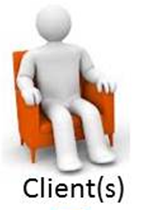 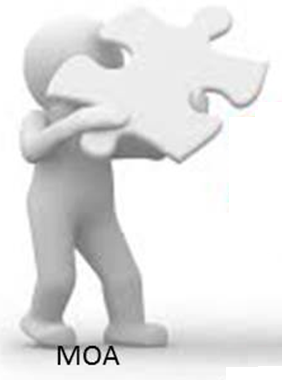 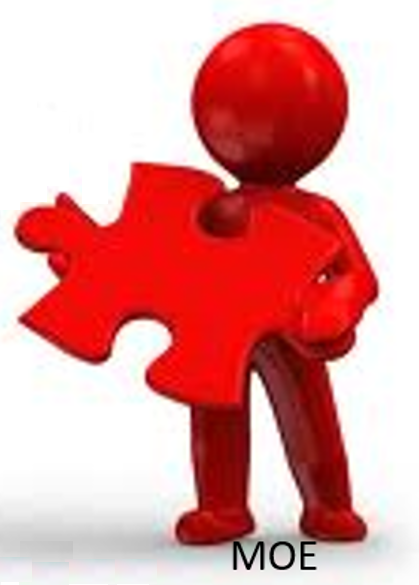 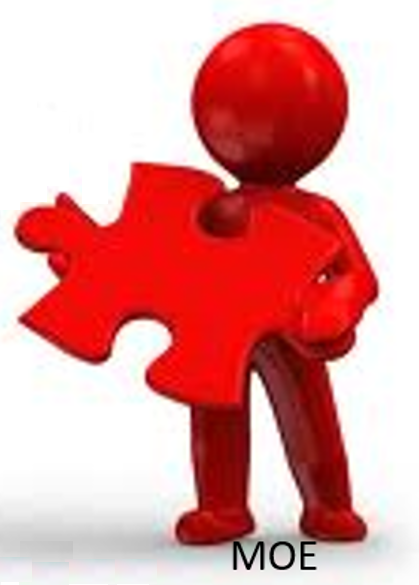 Rédaction du Cdc
Idée de projet
Spécification technique
Conception
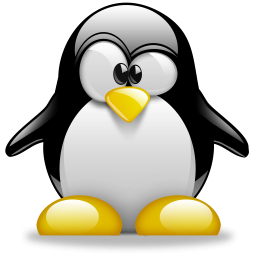 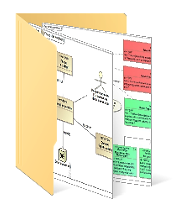 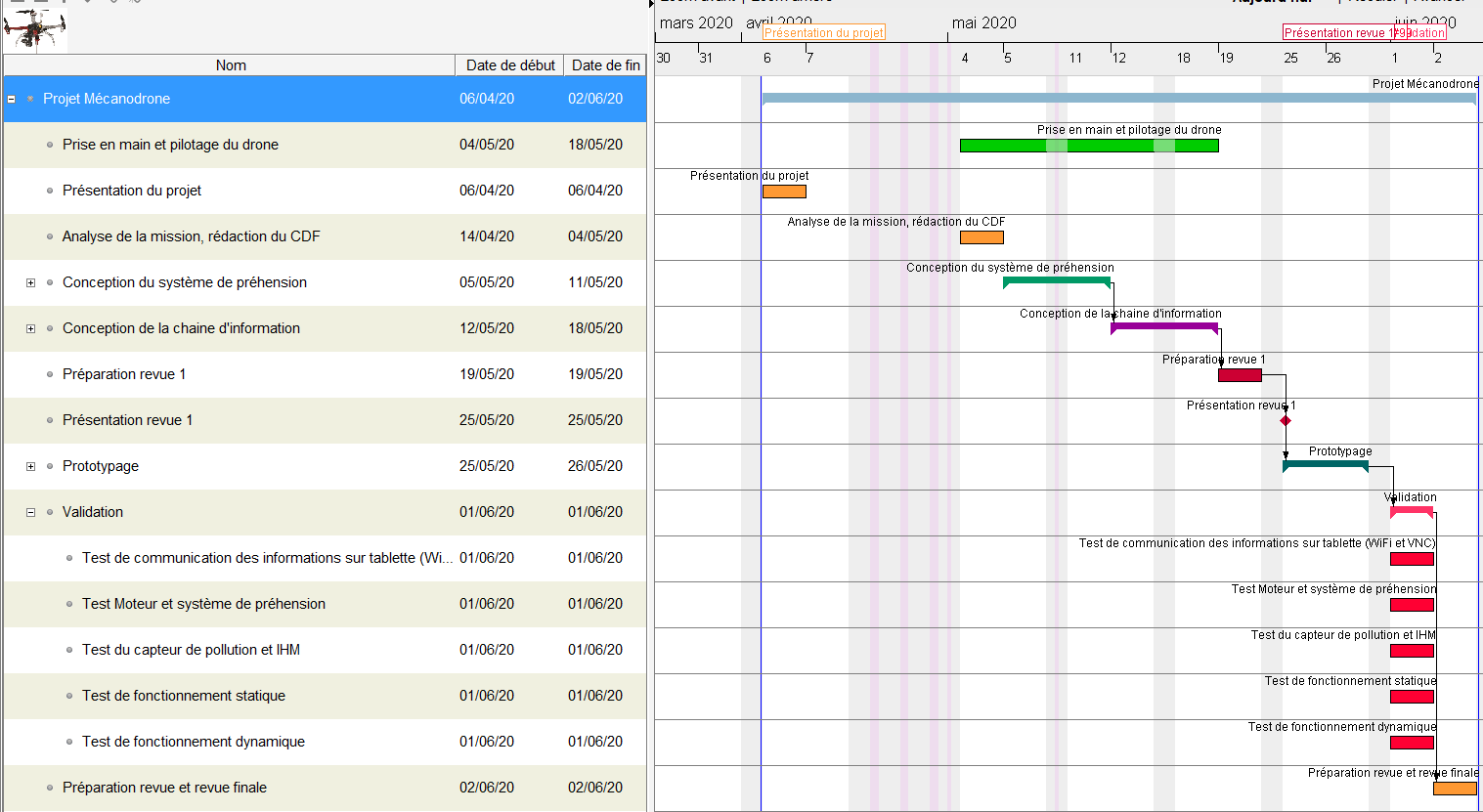 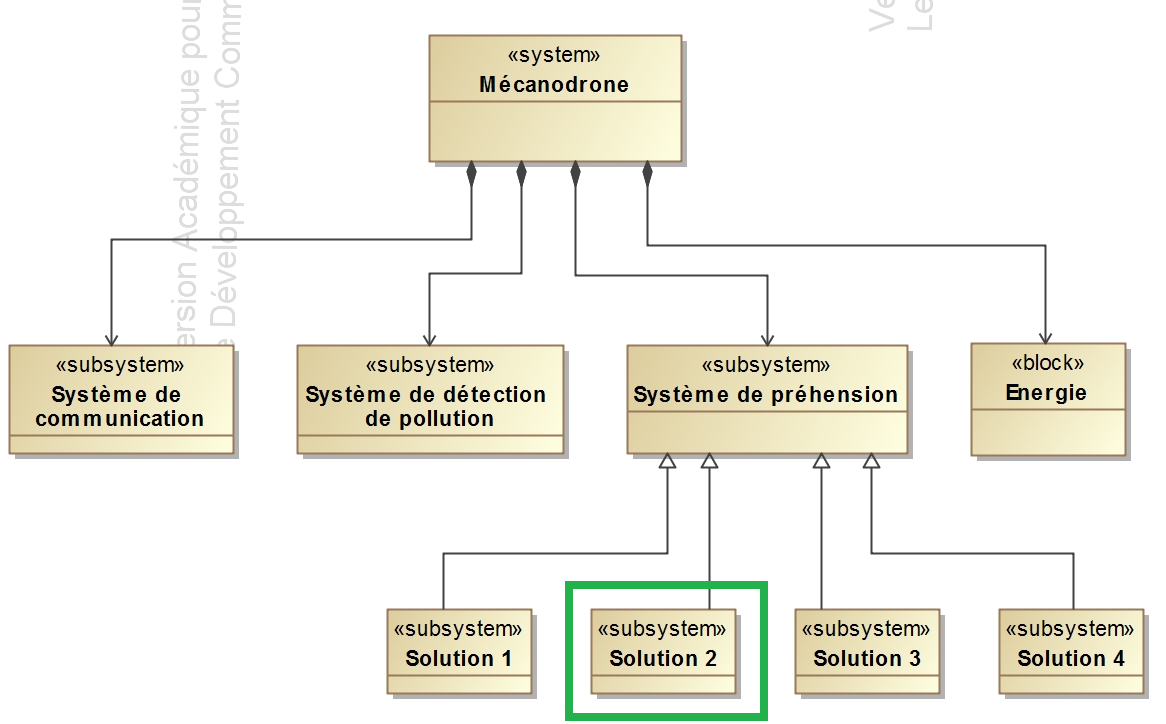 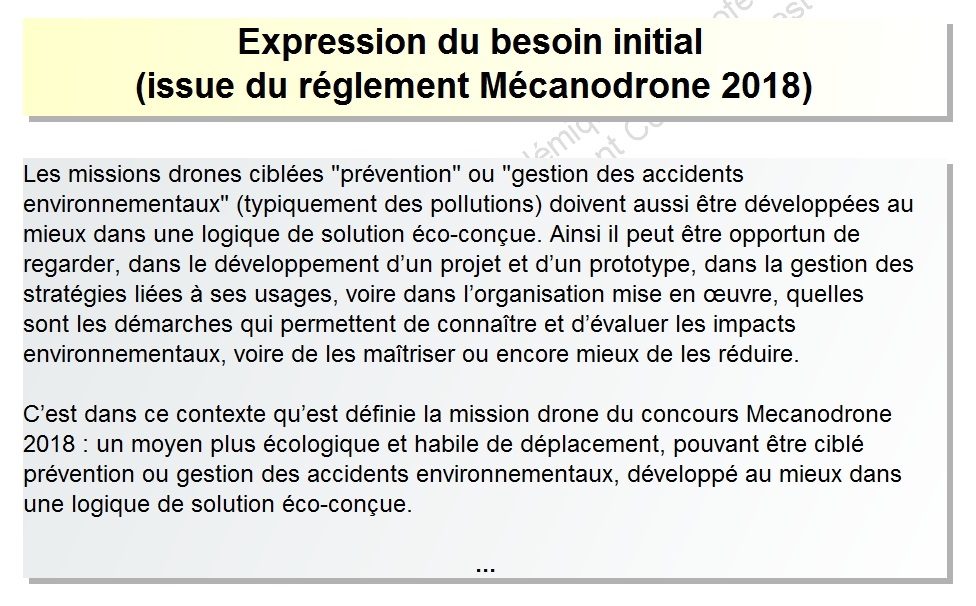 Élève
…
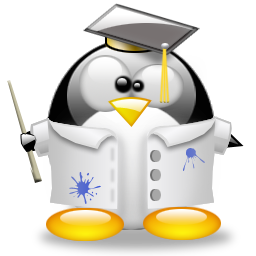 Enseignant
33
Ingénierie système en phase préparatoire du projet
Sommaire
Introduction
Spécification des besoins
Analyse des exigences
Plugin MagicDraw
34
Plugin ISEN MagicDraw
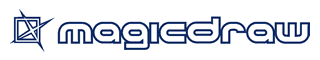 Expression du besoin initial
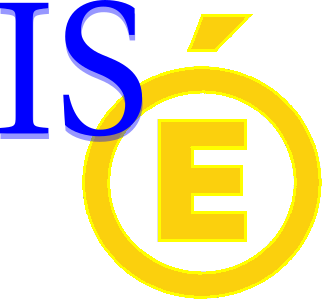 Retours très positifs des collègues utilisant le plugin MD « Projet STI2D » développé en avril 2014 (version 1.3)

Nécessité de l’adapter à différents besoins :
Concerne un public de plus en plus large (BTS, …) ;
Modèles proposés perfectibles (RETEX) ;
Correctifs nécessaires (bugs) ;
…

Plugin ISEN :

	« Ingénierie Système dans l’Education Nationale »
35
Plugin ISEN MagicDraw
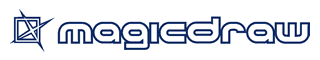 Mission principale
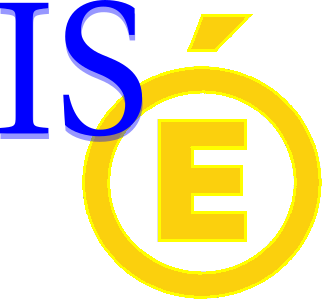 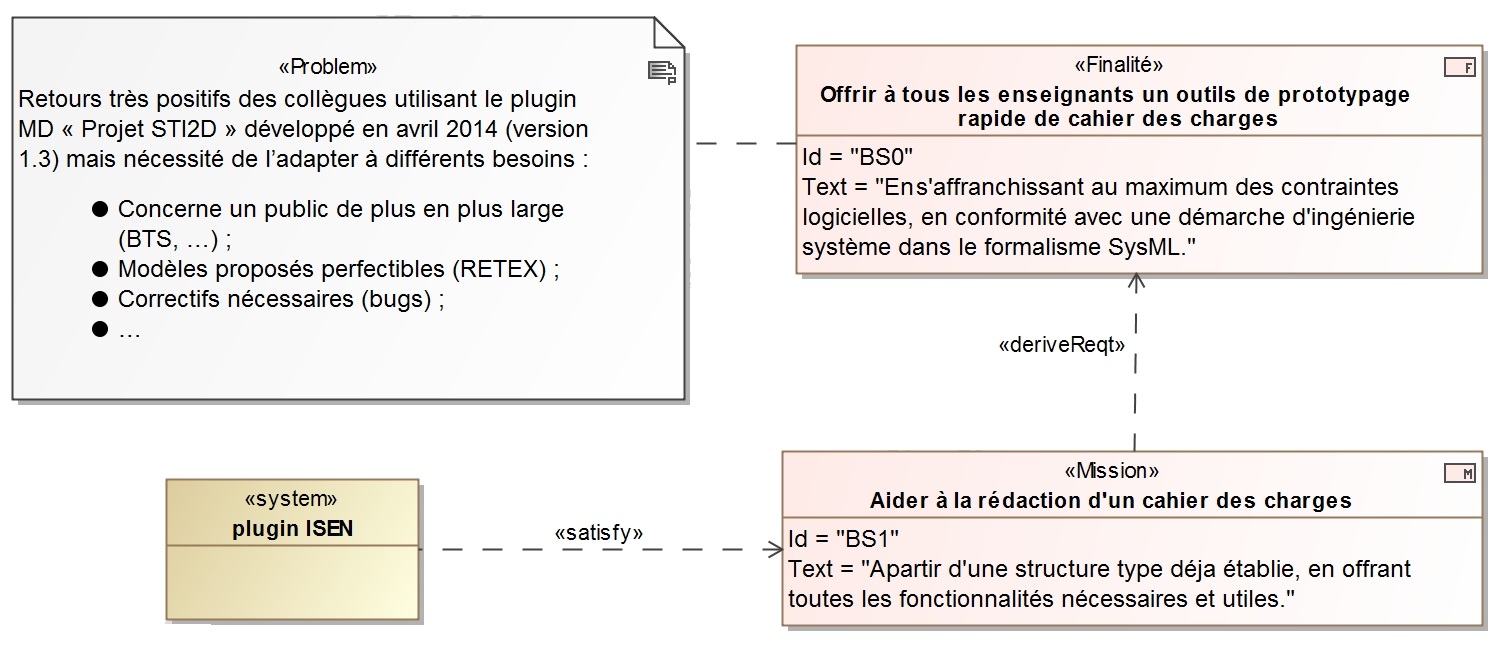 36
Plugin ISEN MagicDraw
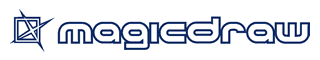 Vue d’ensemble
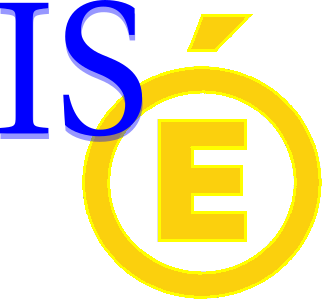 Permet de créer de nouveaux projets à partir de modèles existant :
Un modèle guidé (tuto), expliquant pas à pas la démarche de définition des besoins ;
Un modèle « vierge », comprenant une structure de base pour démarrer une rédaction ;
Dans un environnement adapté et 
convivial !
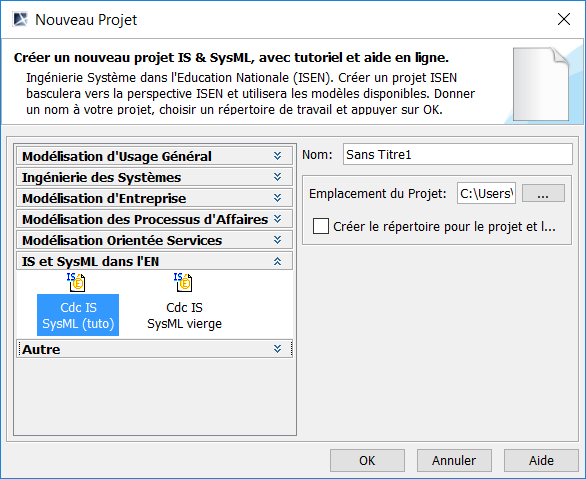 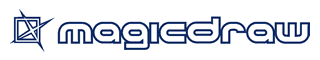 +
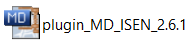 37
Plugin ISEN MagicDraw
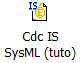 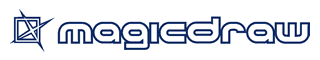 Modèle guidé
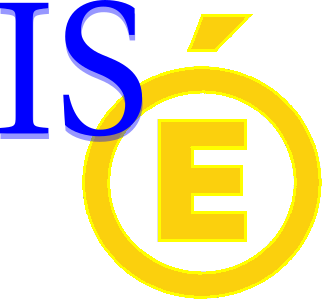 Guide pas à pas dans les différentes activités à mener avec :
La démarche associée
Des conseils
Des jalons
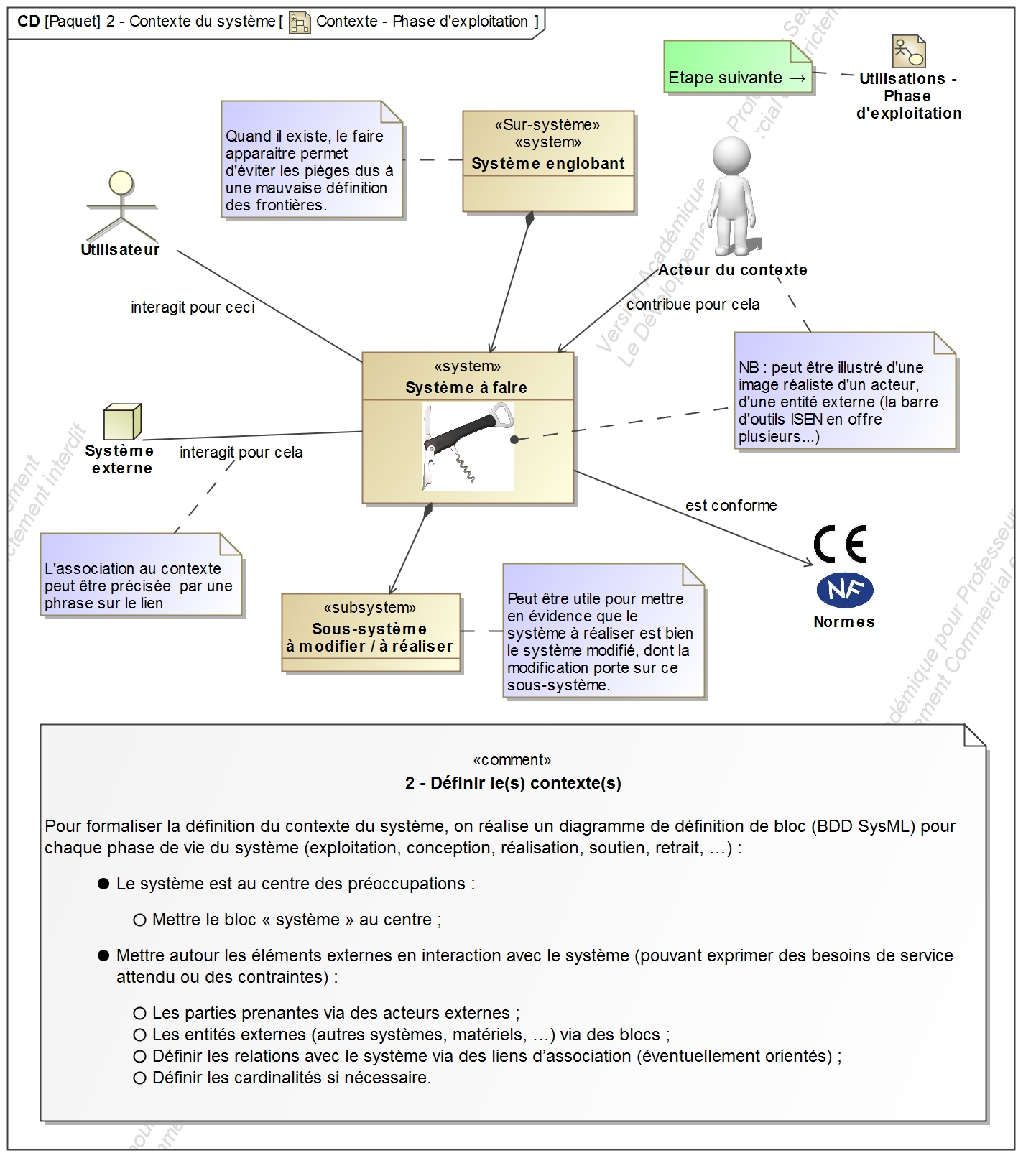 Comporte une aide intégrant de nombreuses ressources, avec des exemples de cahier des charges STI2D
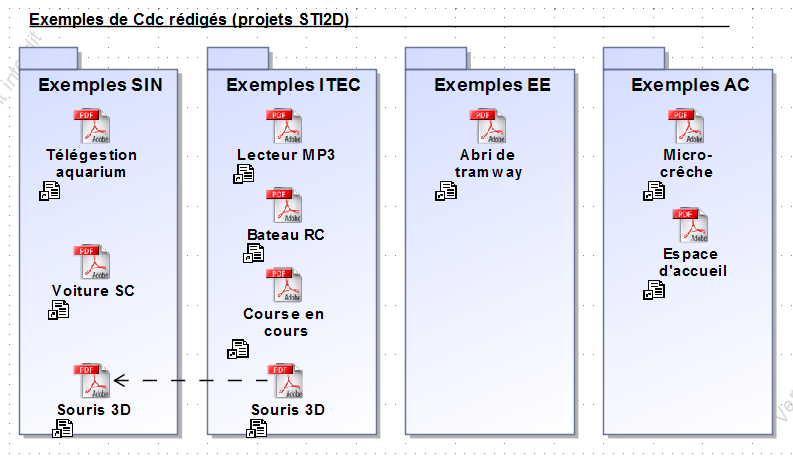 38
Plugin ISEN MagicDraw
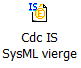 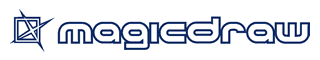 Modèle vierge
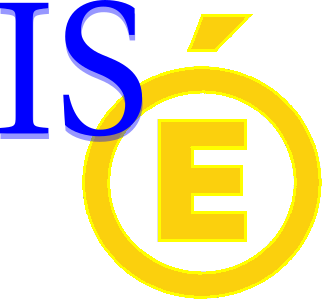 Offre une structure de base, avec tous les diagrammes (déjà accessibles) et les éléments communs à tout cahier des charges.
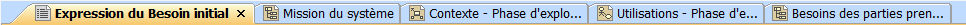 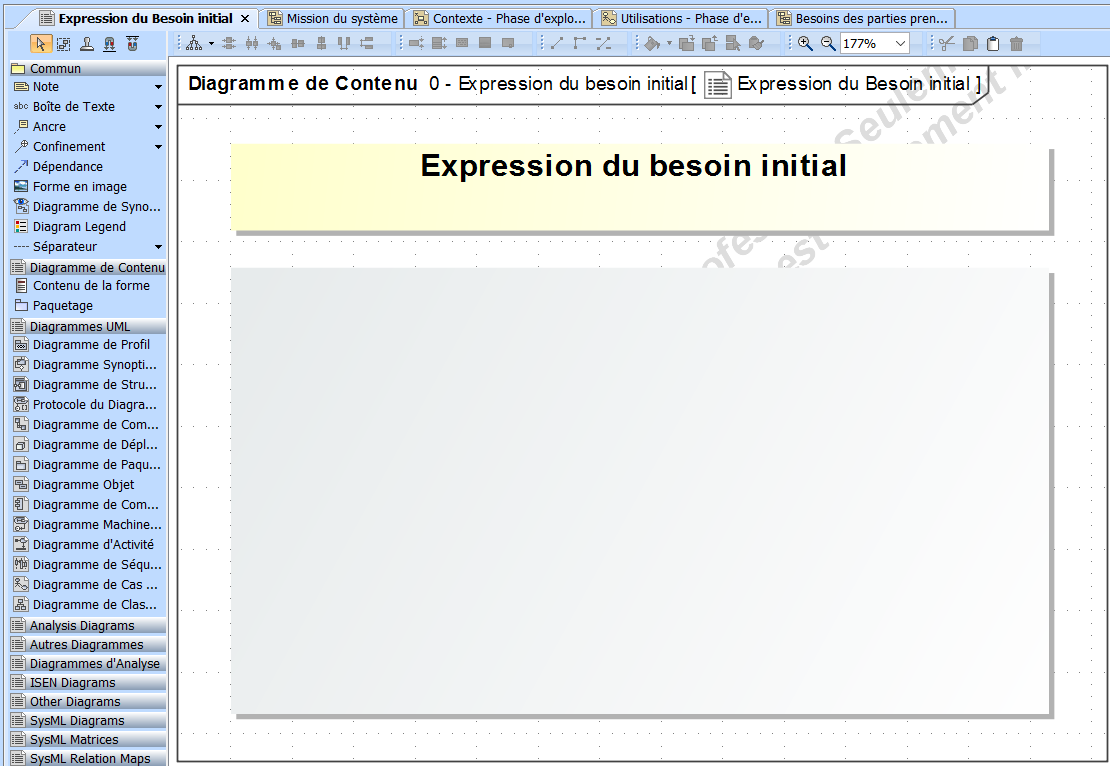 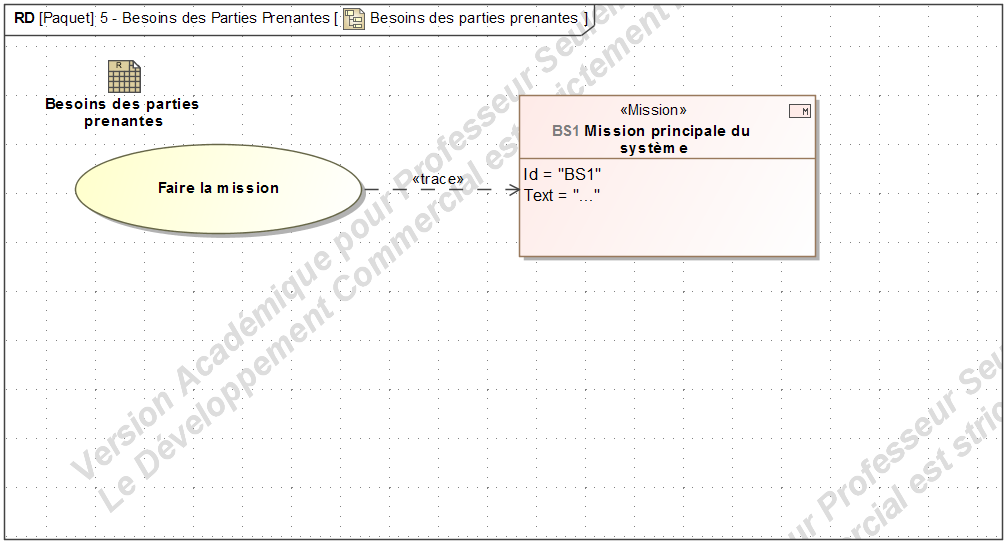 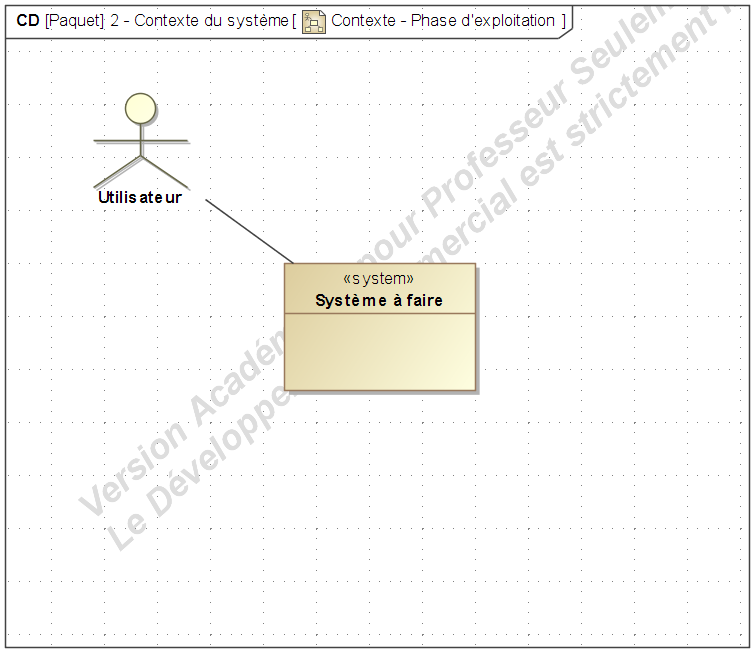 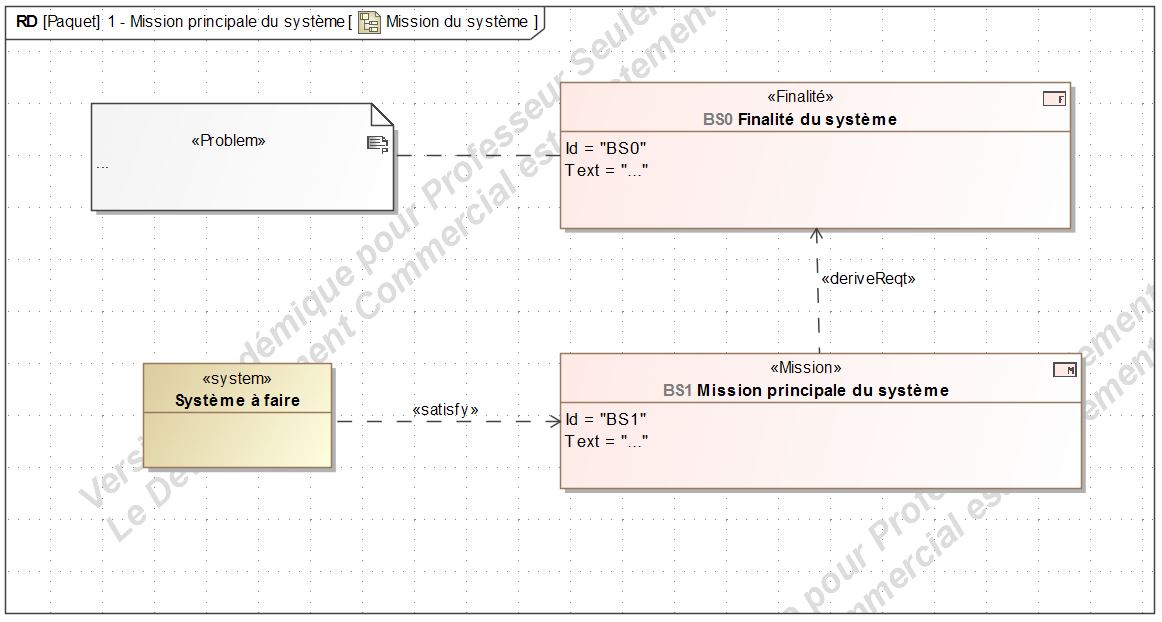 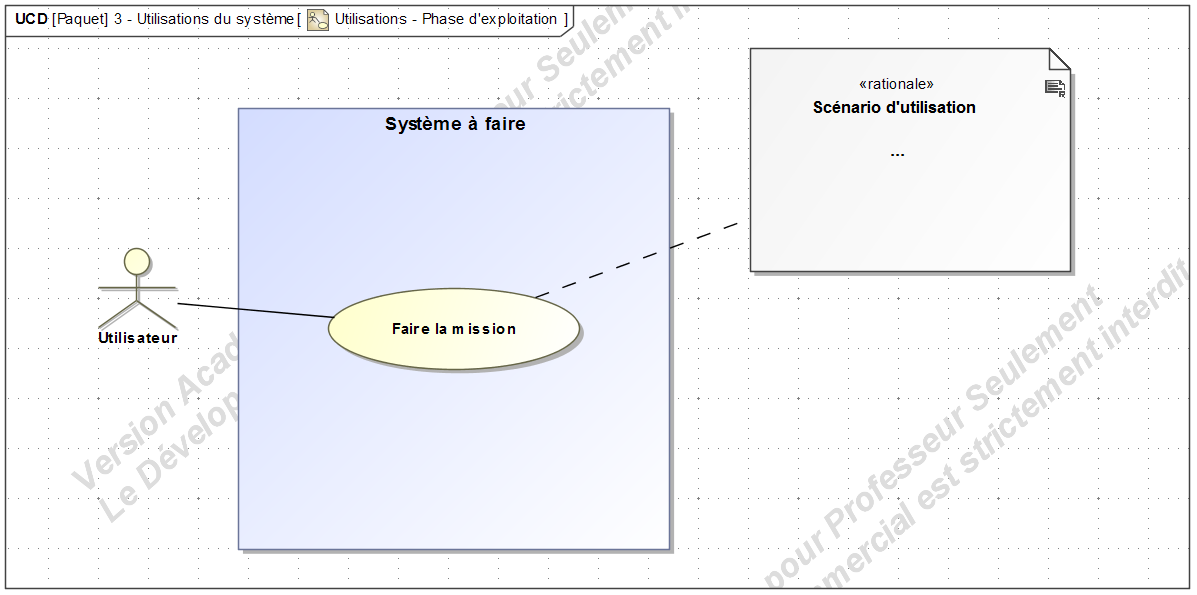 39
Plugin ISEN MagicDraw
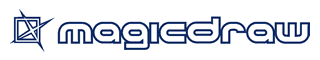 La barre d’outils ISEN
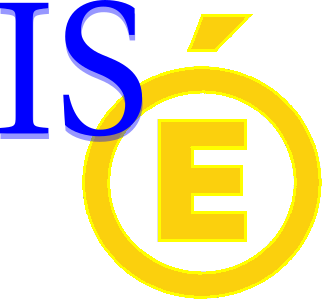 Offre la plupart des éléments nécessaires à chaque diagramme, typés aux besoins, enrichie d’éléments imagés.
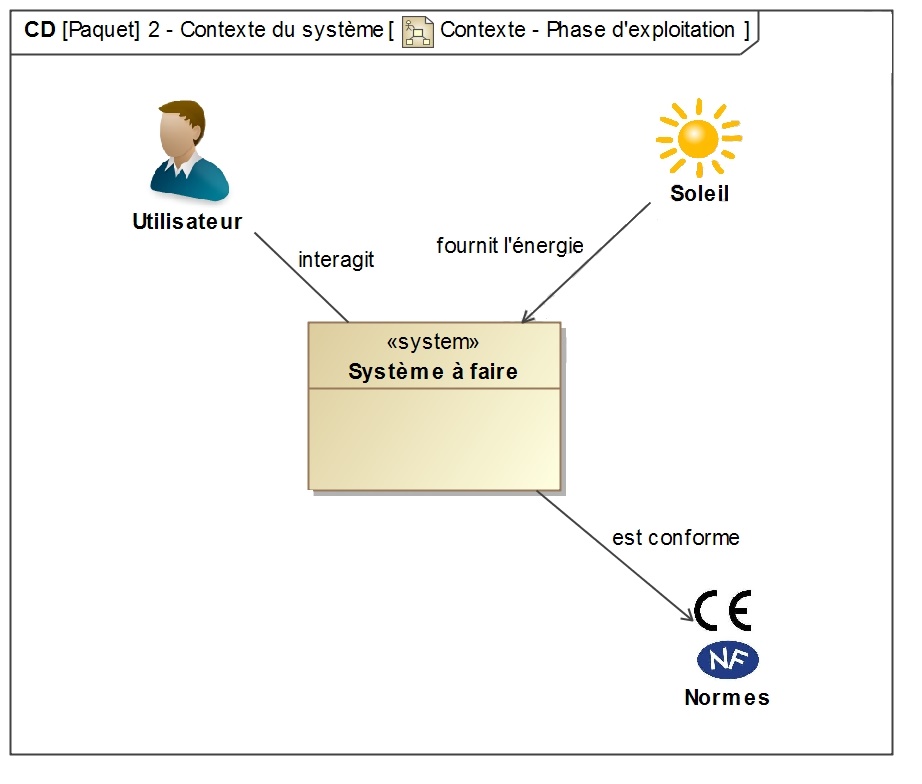 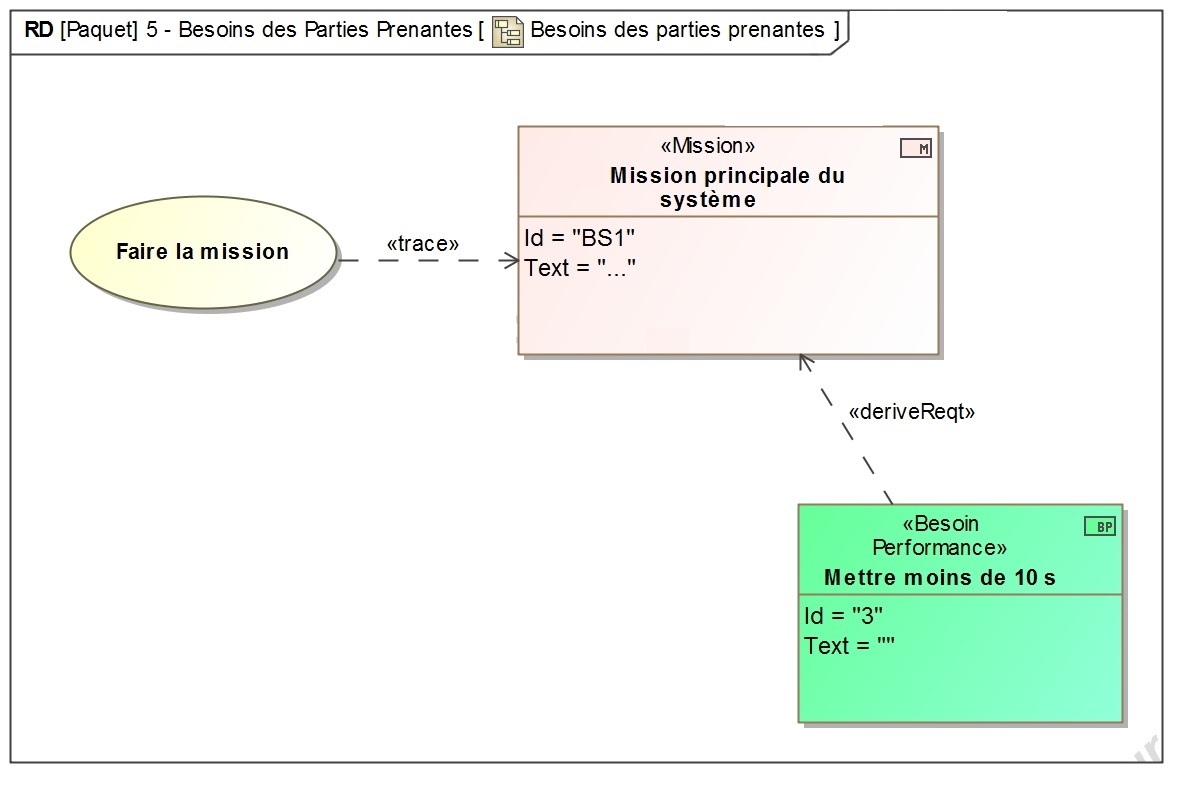 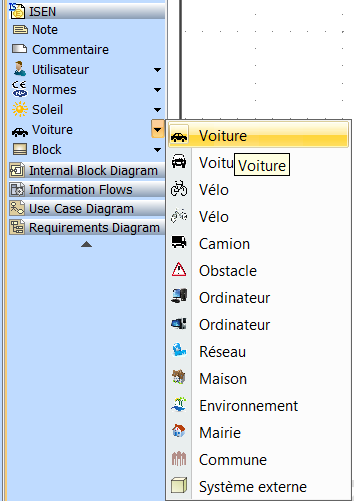 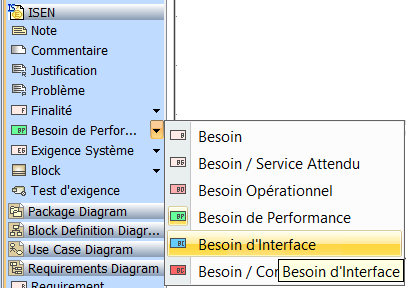 40
Plugin ISEN MagicDraw
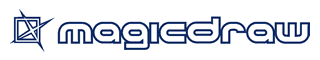 Le Kit SysML
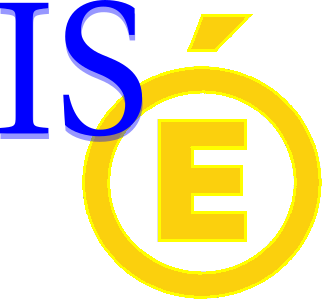 Contient :

Cette présentation 

Le manuel du plugin (+ nombreux conseils + FAQ)

Le plugin (installation décrite dans le manuel)

Le tutoriel MagicDraw (interactif)

Et plus encore…


					Bon usage, et bonnes rédactions à tous !
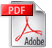 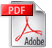 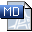 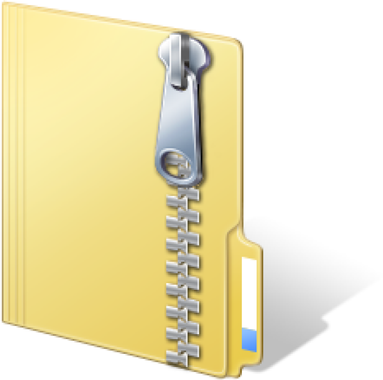 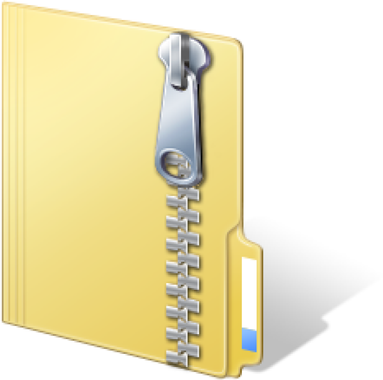 41